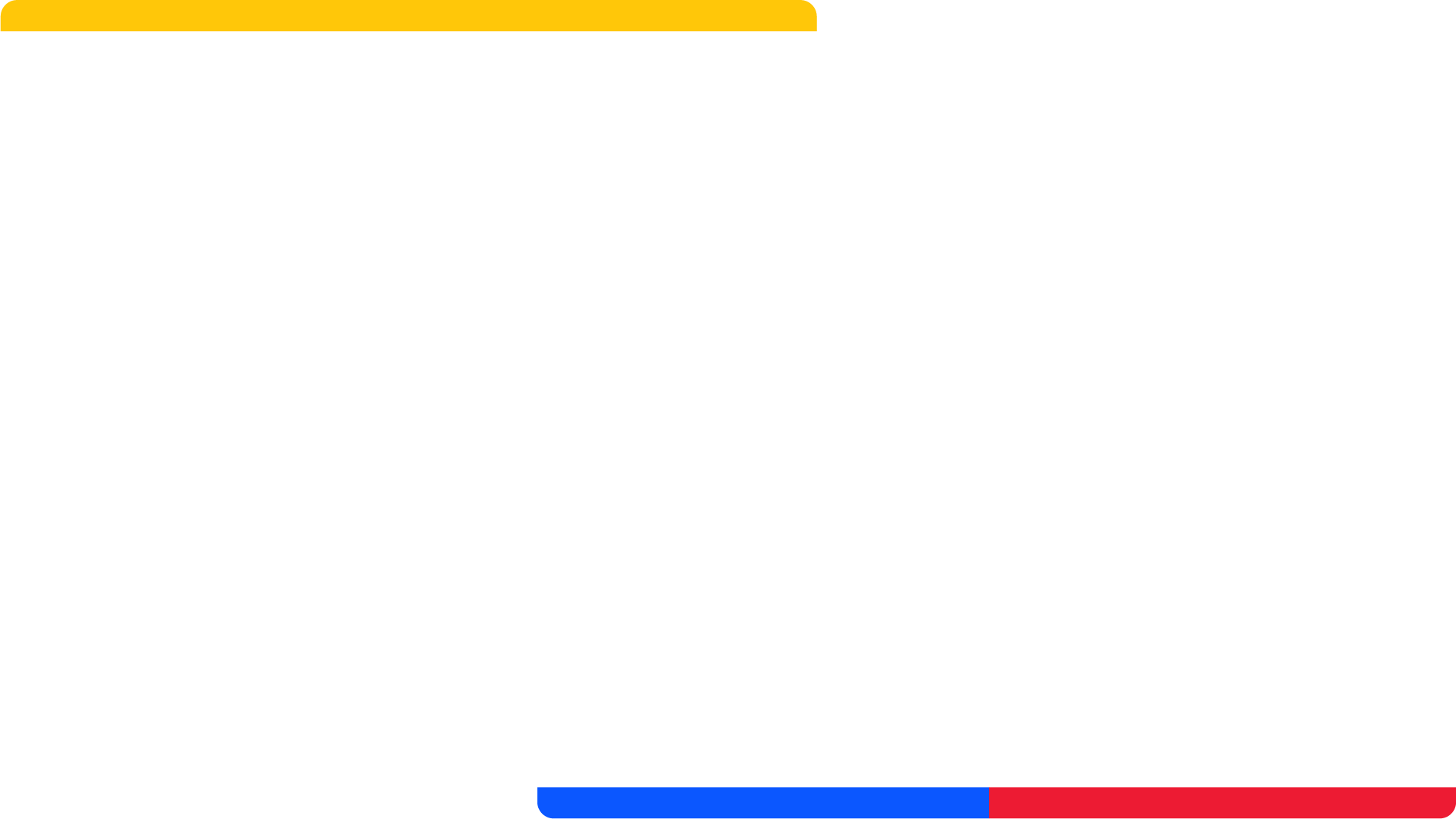 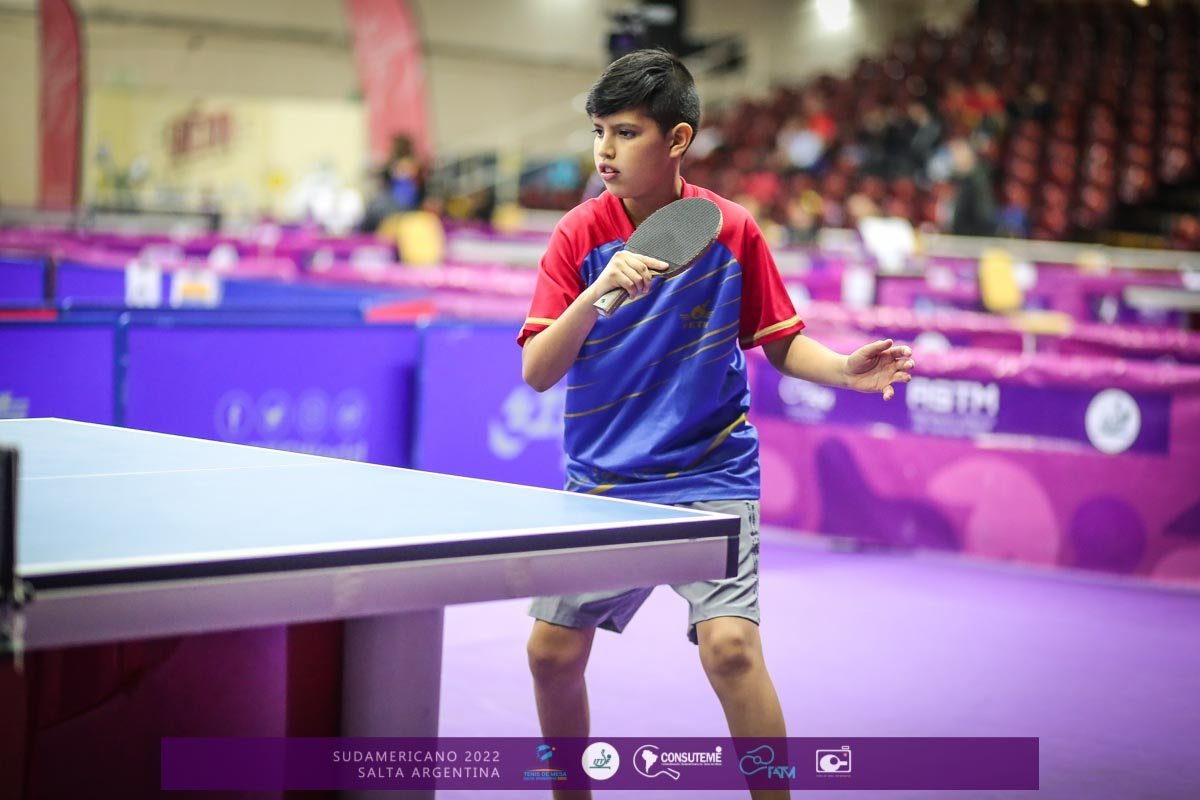 COORDINACIÓN ZONAL 7
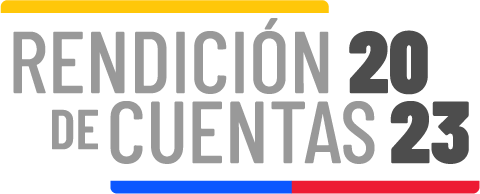 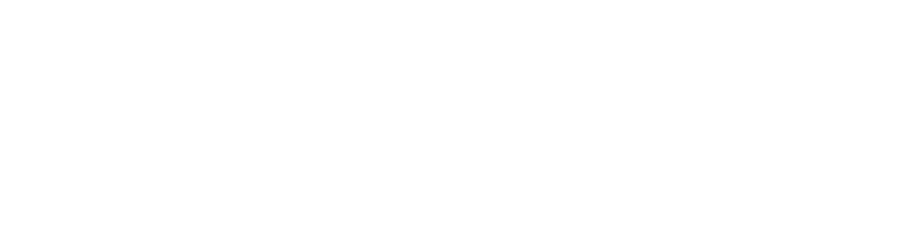 Ministerio del Deporte
[Speaker Notes: PORTADA 1: SOLO AGREGAR EL TÍTULO DE LA PRESENTACIÓN Y CAMBIAR EL NOMBRE DE LA INSTITUCIÓN]
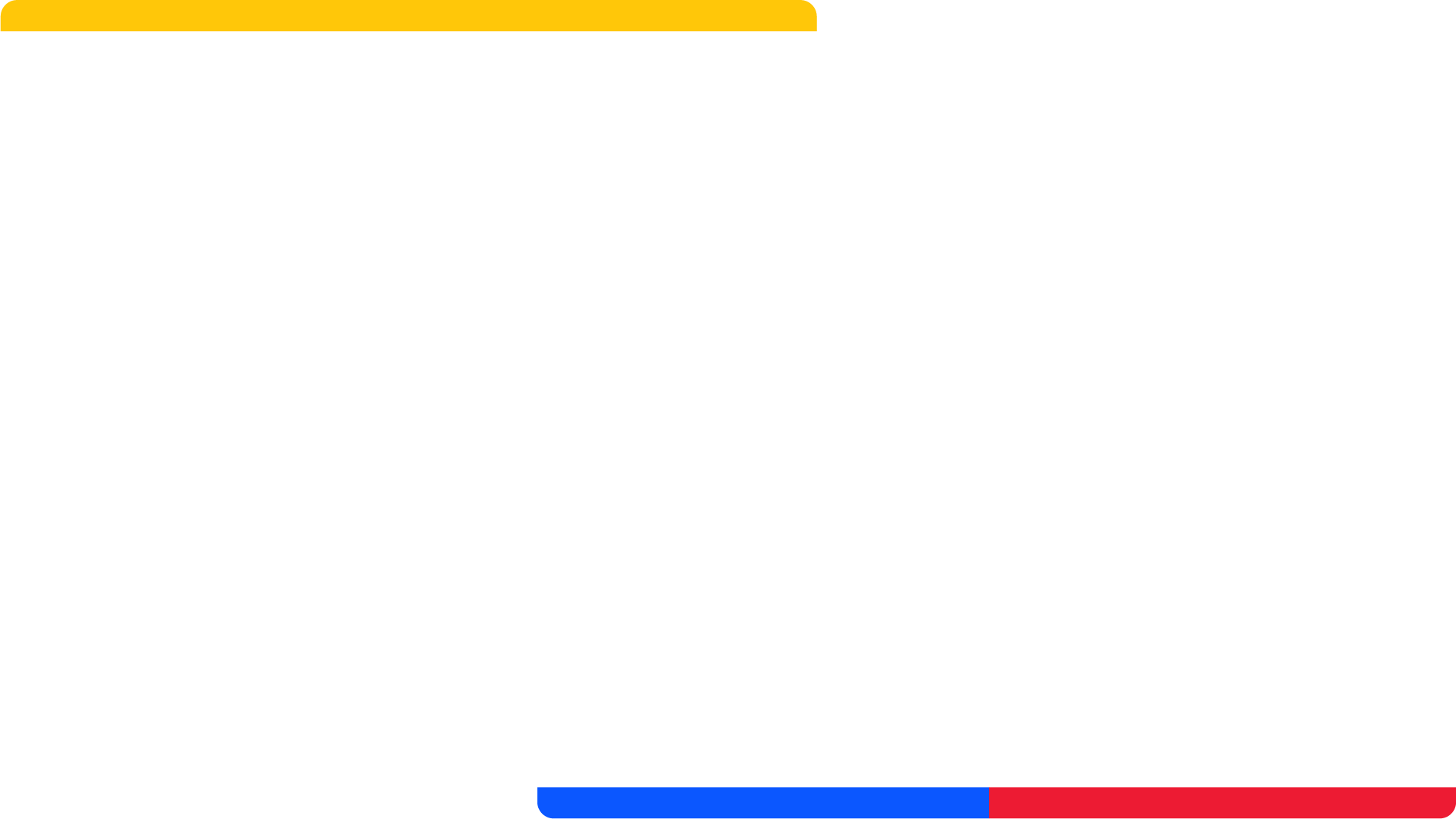 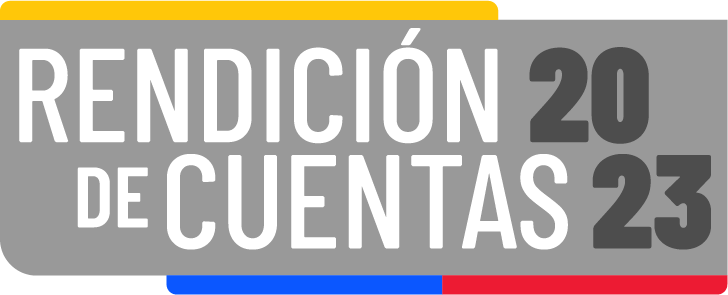 Período y Jurisdicción
Período: Esta Rendición de Cuentas corresponde a la gestión realizada en el período de enero a diciembre de 2023.
Jurisdicción: La Coordinación Zonal 7 del Ministerio del Deporte abarca lasprovincias de:
✓ El Oro✓ Loja✓ Zamora Chinchipe
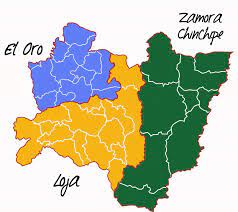 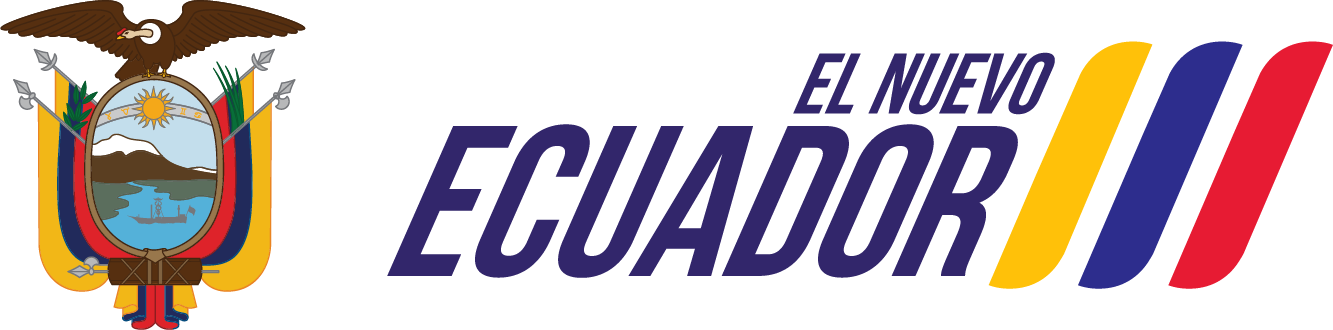 Ministerio del Deporte
[Speaker Notes: CONTENIDO: DIAGRAMACIÓN DE DIAPOSITIVA LIBRE. CAMBIAR EL NOMBRE DE LA INSTITUCIÓN]
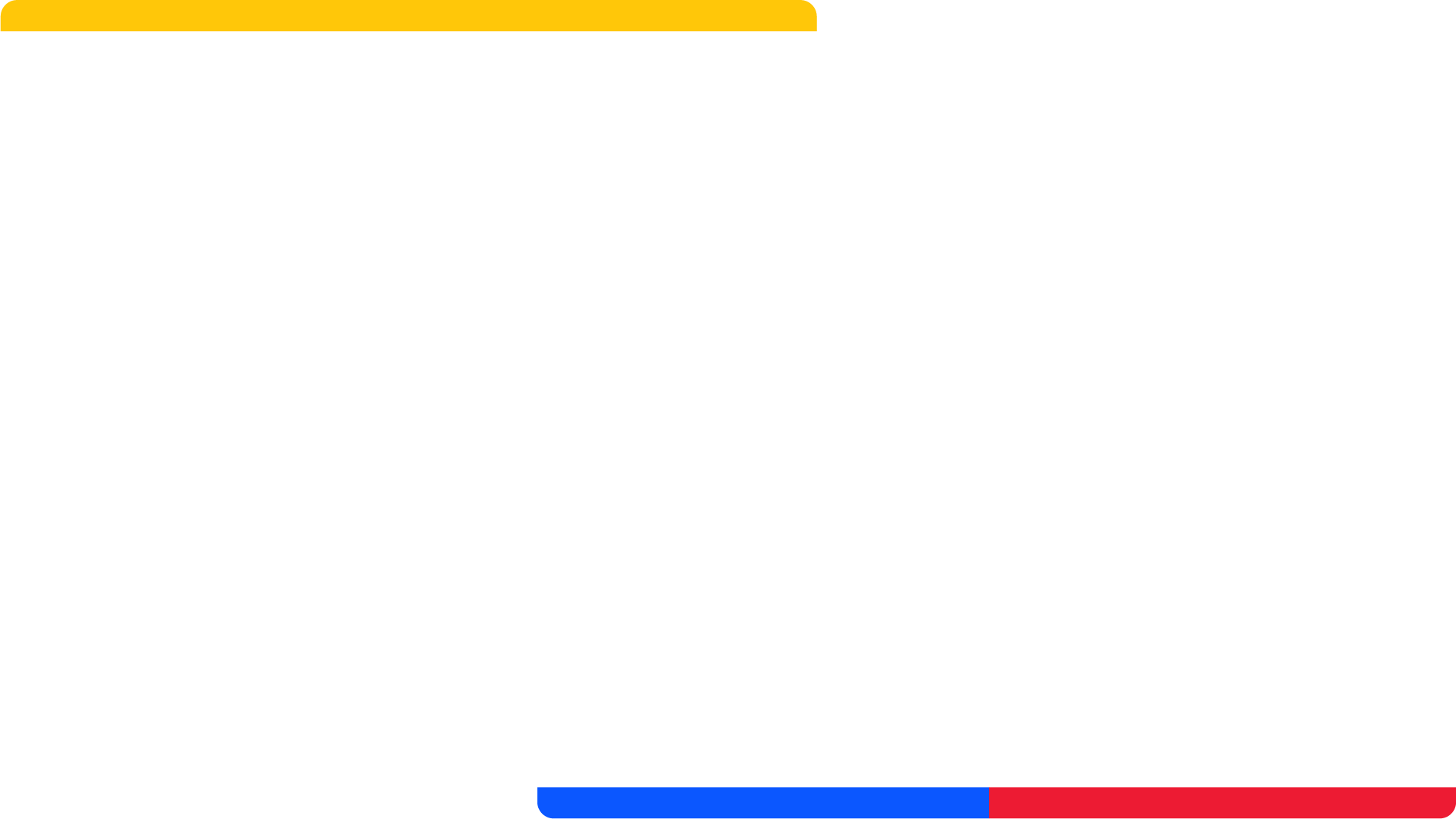 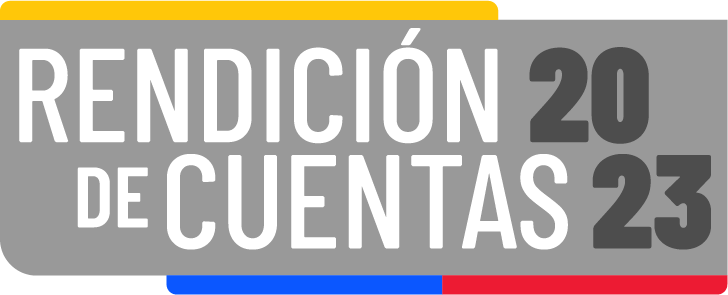 Sede Administrativa
Dirección: La Coordinación Zonal 7 del Ministerio del Deporte se domiciliaen la provincia del Zamora Chinchipe, cantón Zamora, parroquia Zamora, en la Av. Eugenio Espejo y Fernando de Benavente a una cuadra de la Casa de la Cultura Núcleo de Zamora Chinchipe. 

Página Web: www.deporte.gob.ec

Teléfono: 023969200
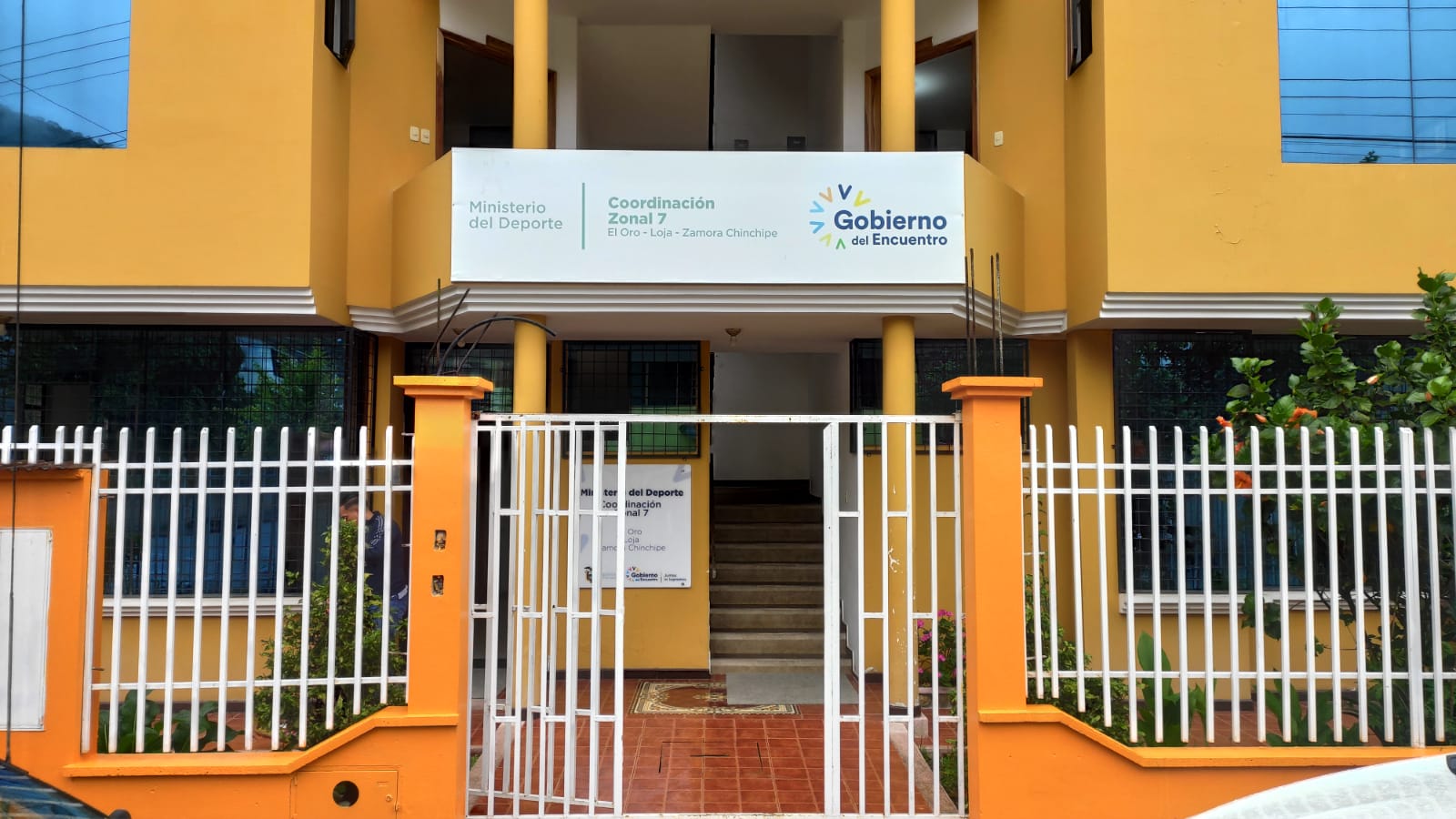 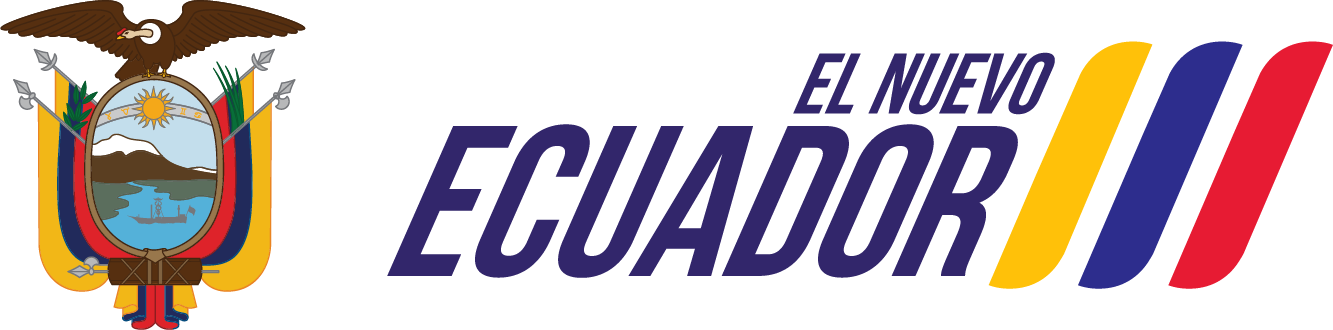 Ministerio del Deporte
[Speaker Notes: CONTENIDO: DIAGRAMACIÓN DE DIAPOSITIVA LIBRE. CAMBIAR EL NOMBRE DE LA INSTITUCIÓN]
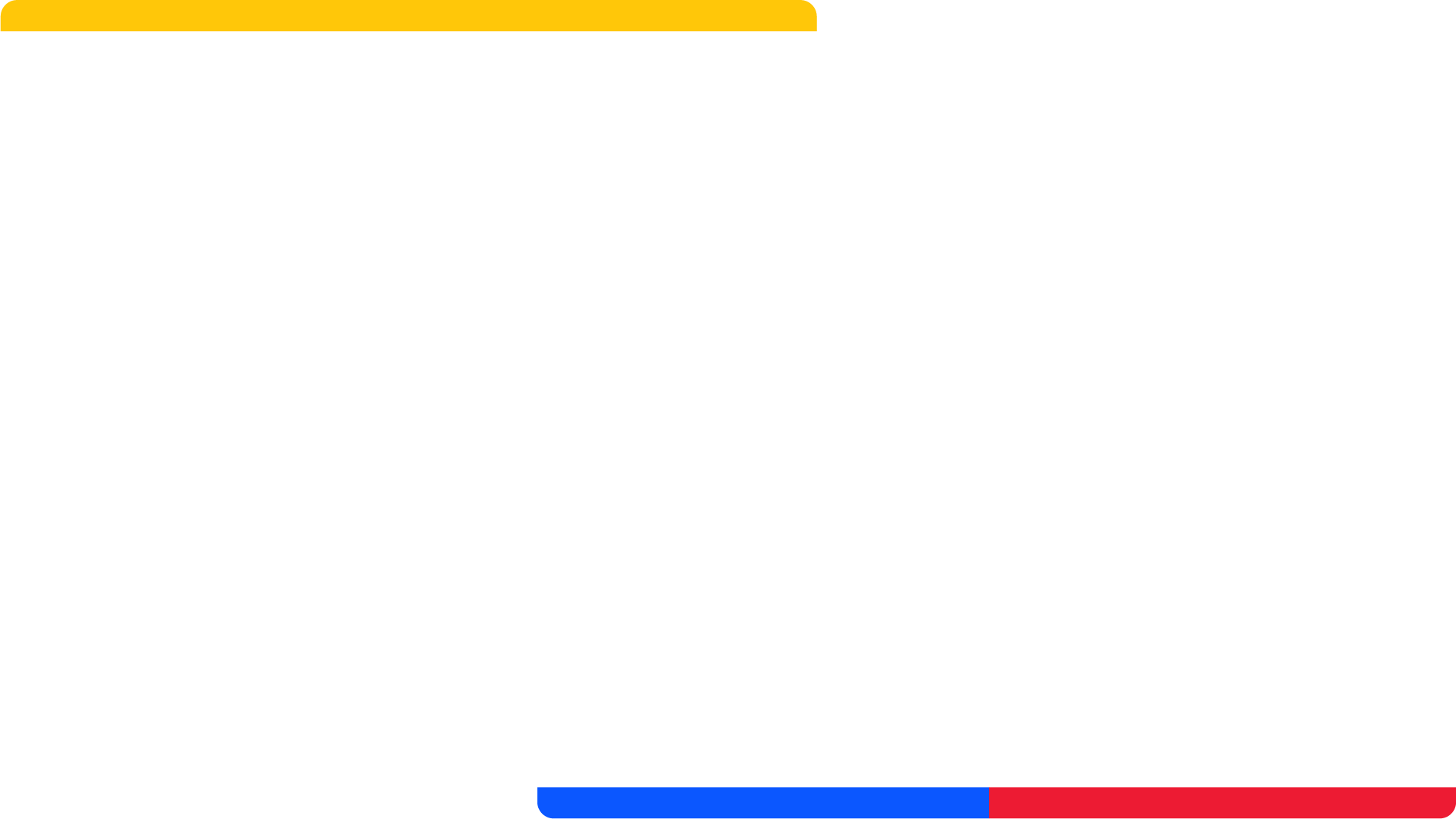 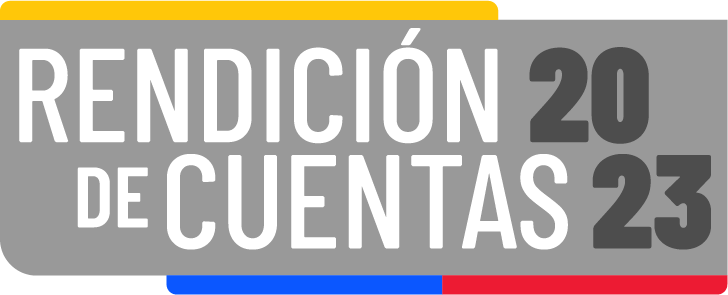 Articulación de la política pública
El Ministerio del Deporte contó en el 2023 con los siguientes objetivos estratégicos:
2: Incrementar el porcentaje de atletas con discapacidad en el alto rendimiento.
1: Incrementar la participación de los deportistas ecuatorianos, en competencias nacionales e internacionales.
3: Incrementar la infraestructura deportiva con condiciones óptimas a nivel nacional.
4: Reducir la prevalencia de actividad física insuficiente en la población.
5: Reducir el tiempo de comportamiento sedentario en un día normal.
6: Incrementar la generación de información oportuna y transparente por parte de los actores del sector deportivo.
7: Fortalecer las capacidades institucionales.
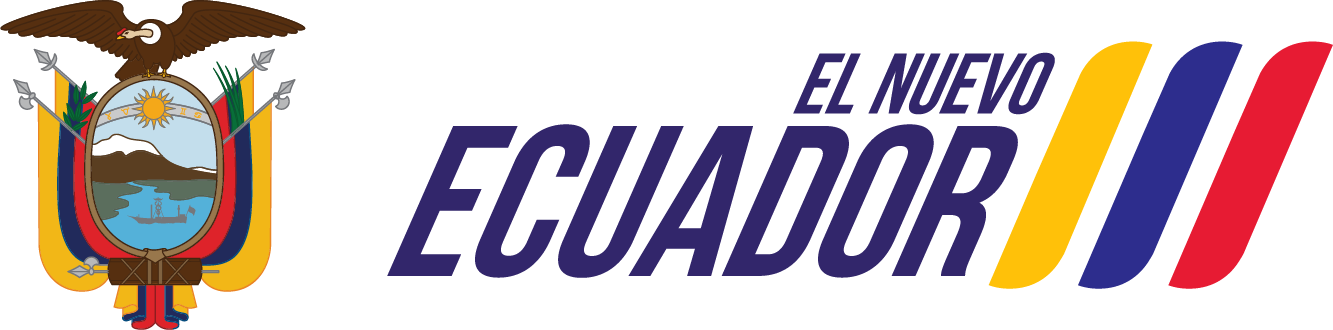 Ministerio del Deporte
[Speaker Notes: CONTENIDO: DIAGRAMACIÓN DE DIAPOSITIVA LIBRE. CAMBIAR EL NOMBRE DE LA INSTITUCIÓN]
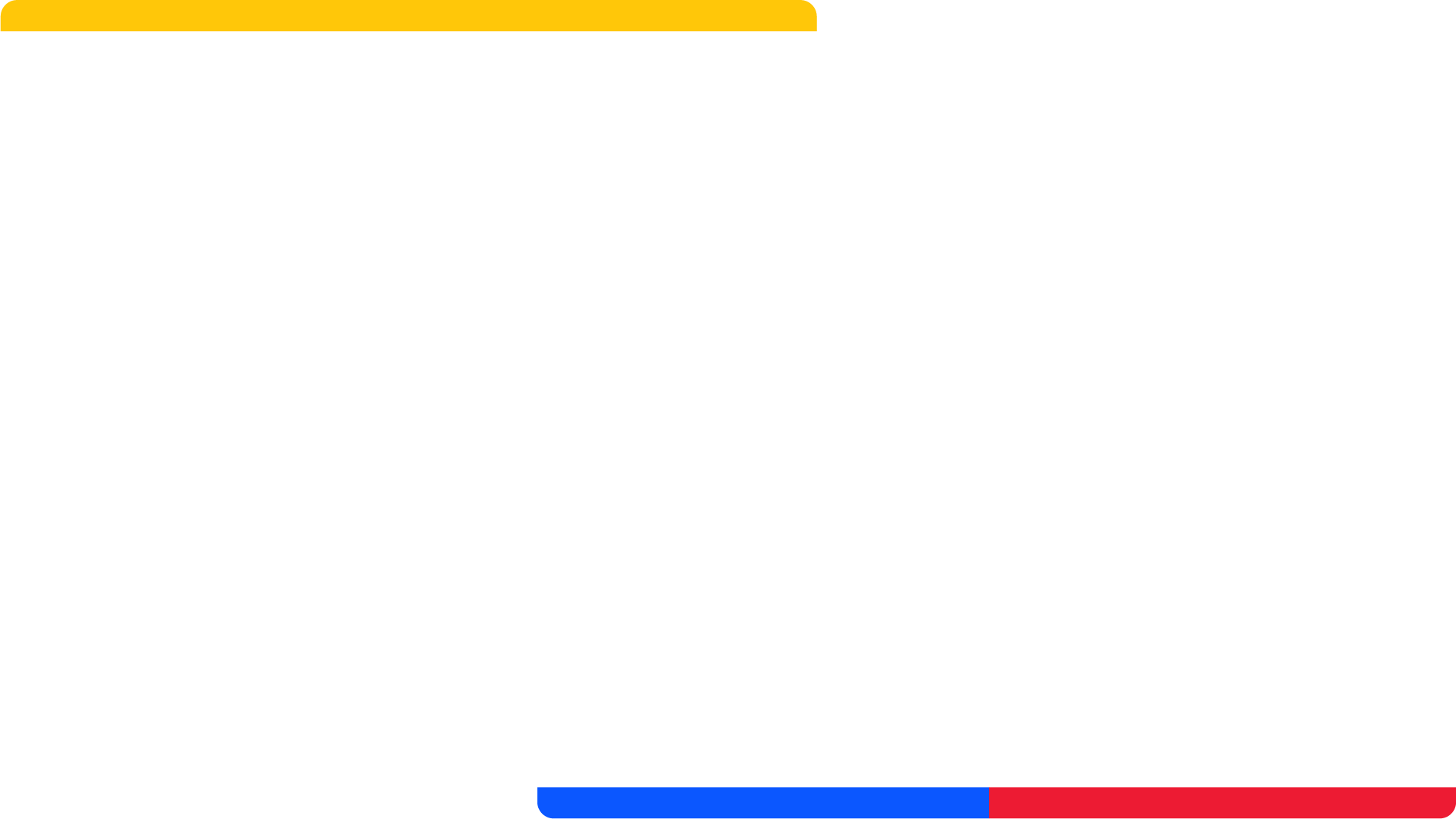 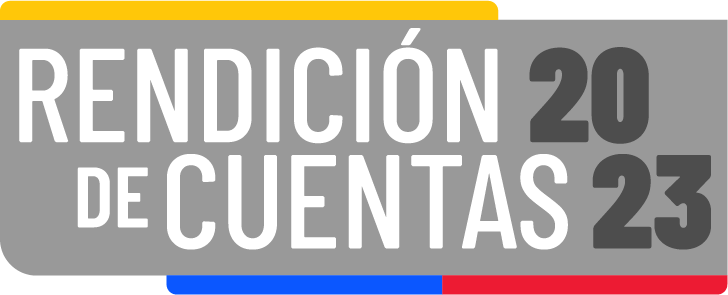 Ejecución y gestión 2023
El presupuesto codificado del Ministerio del Deporte / Coordinación Zonal 7 para el ejercicio económico 2023, fue de  USD $ 672.105,91 el cual tuvo una ejecución presupuestaria de $ 663.334,14 que refleja el 98.69%        de acuerdo al siguiente detalle:
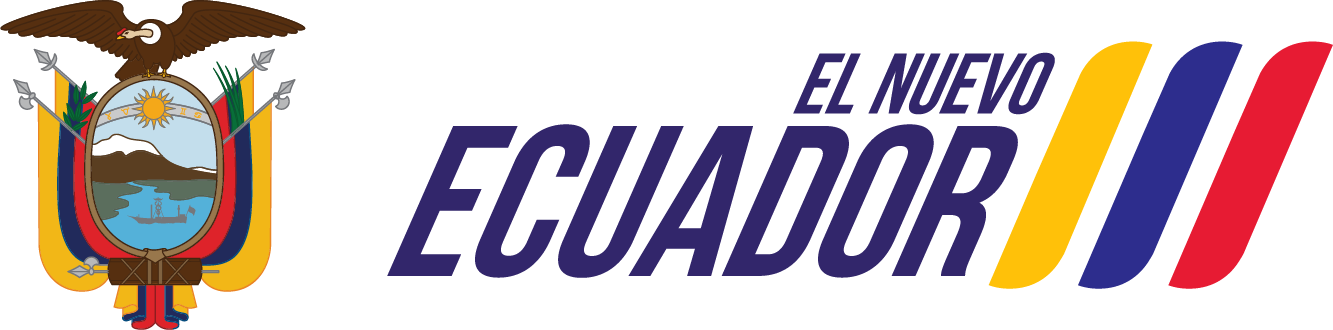 Ministerio del Deporte
[Speaker Notes: CONTENIDO: DIAGRAMACIÓN DE DIAPOSITIVA LIBRE. CAMBIAR EL NOMBRE DE LA INSTITUCIÓN]
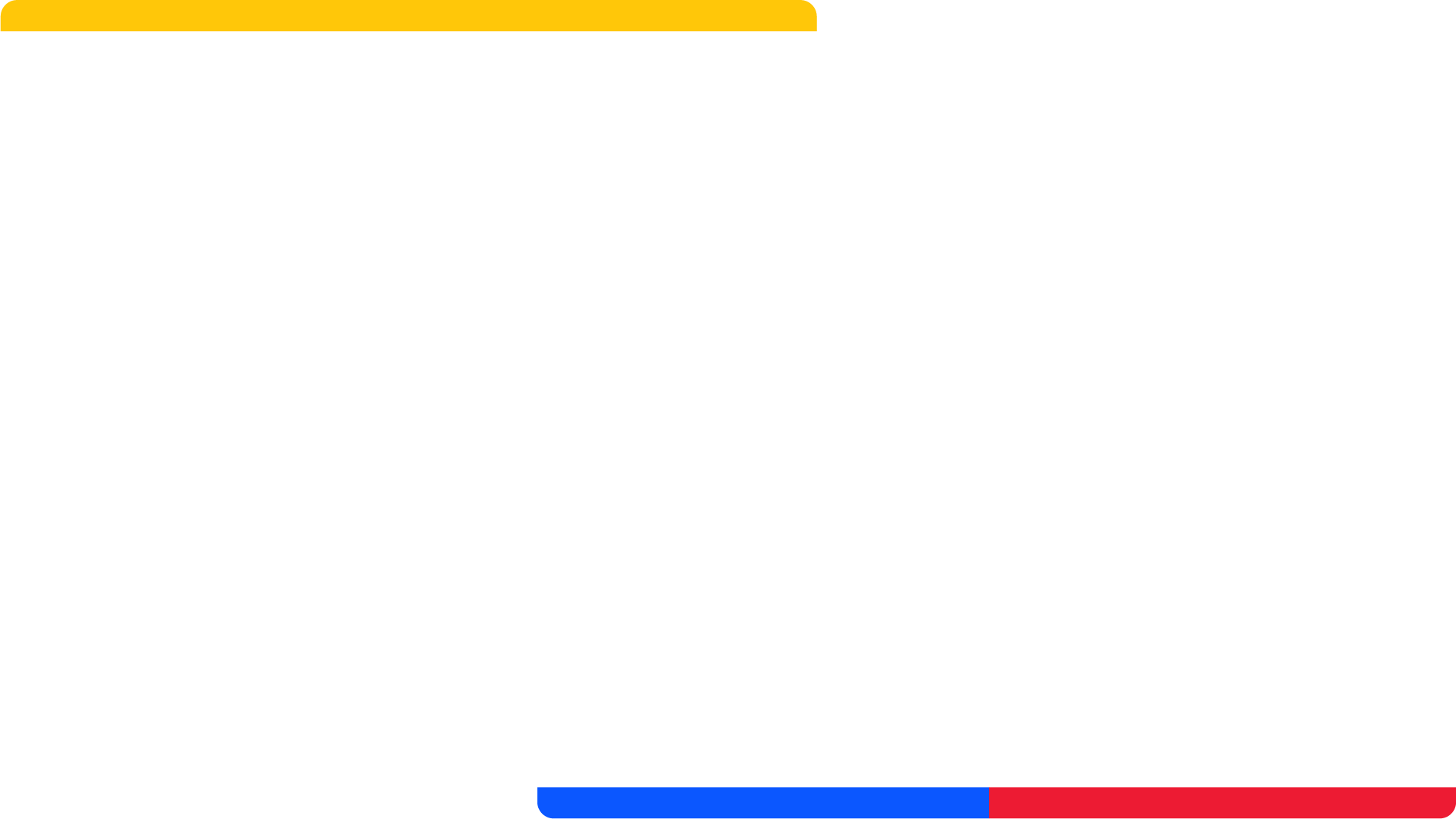 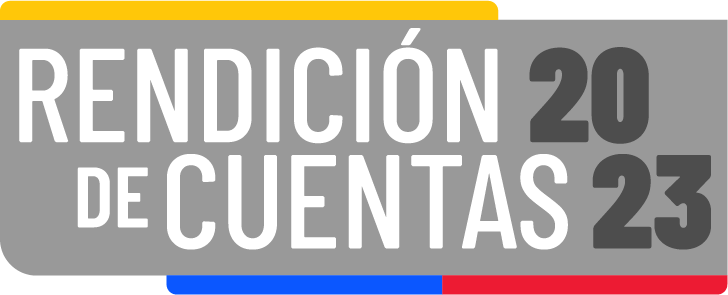 Ejecución y gestión 2023
La Zonal 7, ha llevado a cabo sus procesos con absoluta responsabilidad aplicando la normativa vigente establecida para entidades del sector público, logrando cumplir lo planificado en el año 2023.
$ 19.346,5
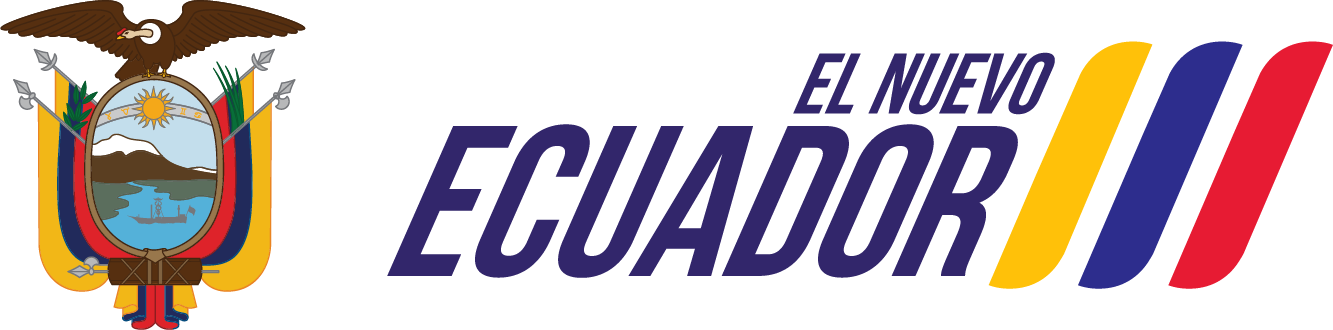 Ministerio del Deporte
[Speaker Notes: CONTENIDO: DIAGRAMACIÓN DE DIAPOSITIVA LIBRE. CAMBIAR EL NOMBRE DE LA INSTITUCIÓN]
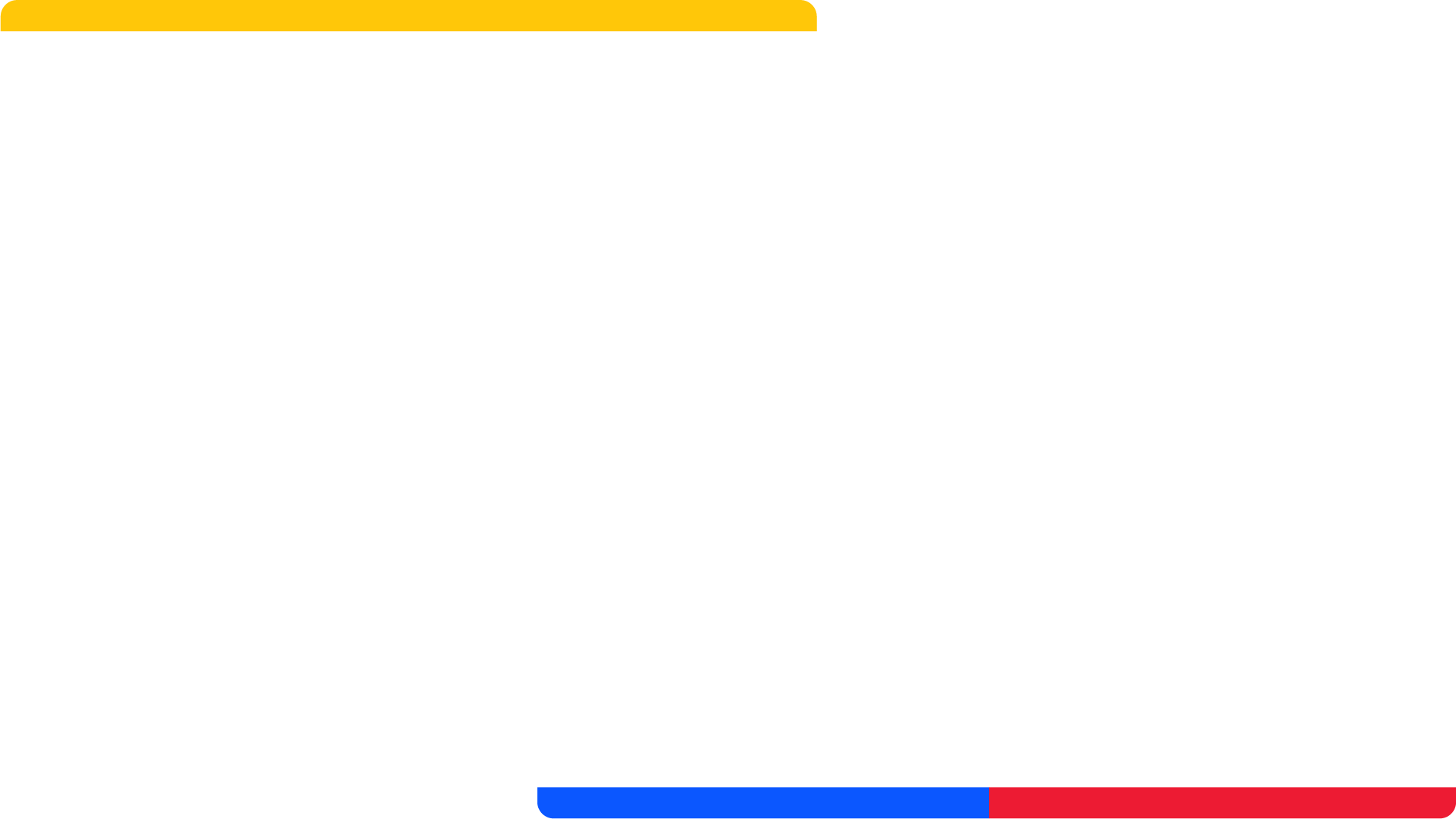 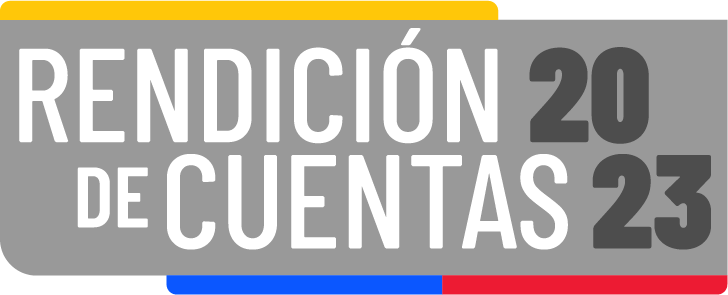 Organismos deportivos
En el año 2023, le presupuesto fue de $ 503.796,92, beneficiando a 49 Organizaciones Deportivas, ejecutándose $ 495.571,26 que refleja el 98.37%. 
Cantonales: El Oro 12 – Loja 13 – Zamora 8
Barriales y Parroquiales: El Oro 6 – Loja 10
En la tabla no consta el 5x100 que es $ 2.600.00 del presupuesto codificado del total lo cual correspondería 503.784,59.
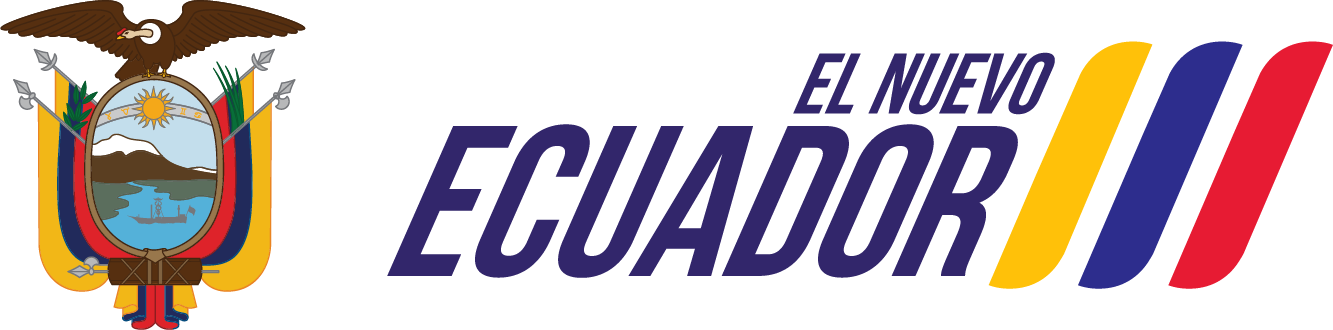 Ministerio del Deporte
[Speaker Notes: CONTENIDO: DIAGRAMACIÓN DE DIAPOSITIVA LIBRE. CAMBIAR EL NOMBRE DE LA INSTITUCIÓN]
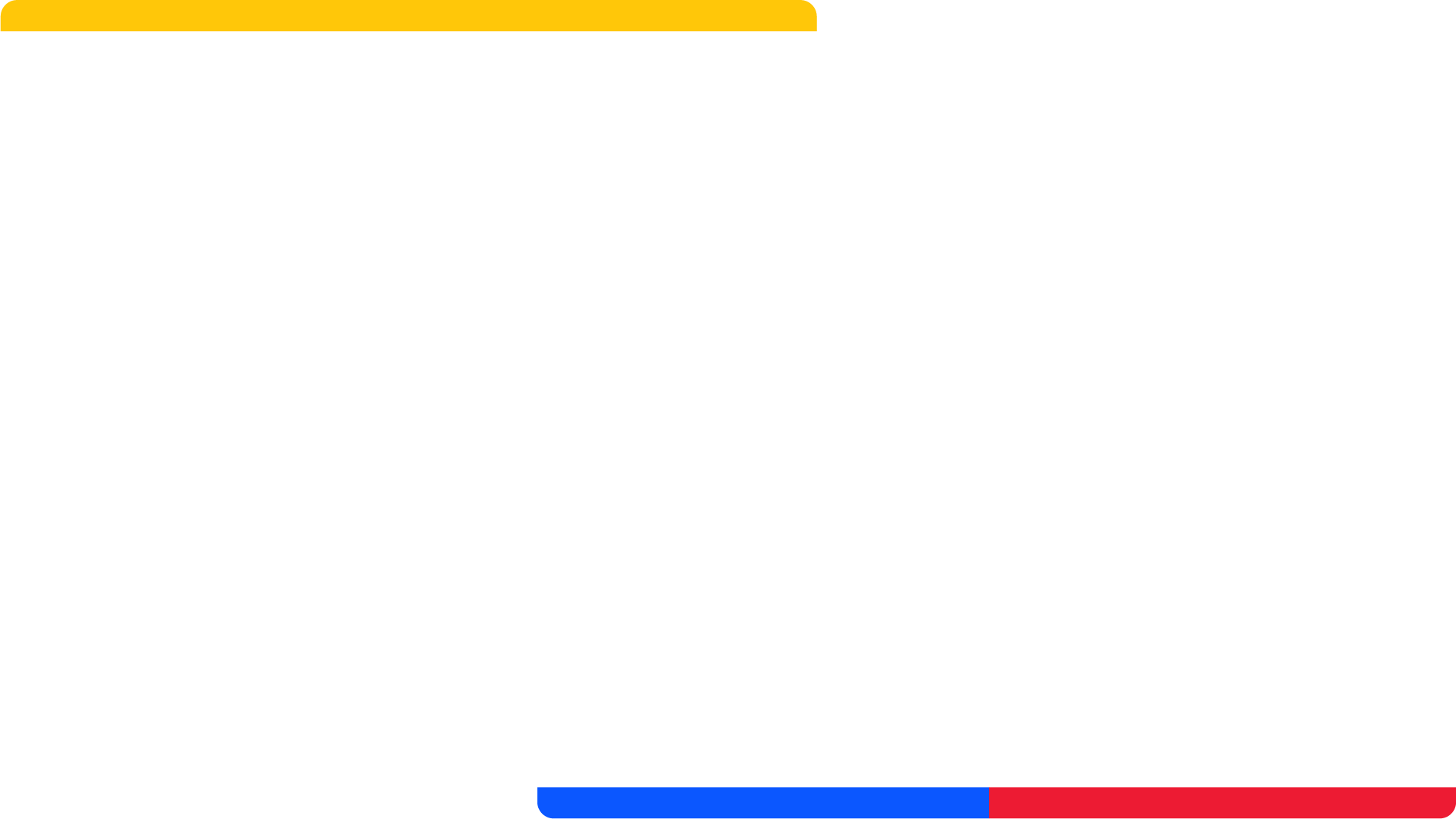 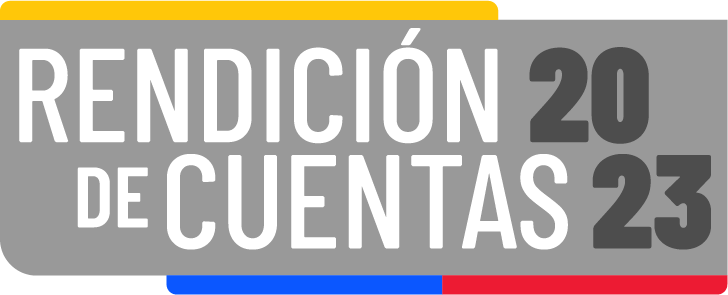 Organismos deportivos
Cantonales: El Oro 12 – Loja 13 – Zamora 8
$ 476.790, 22
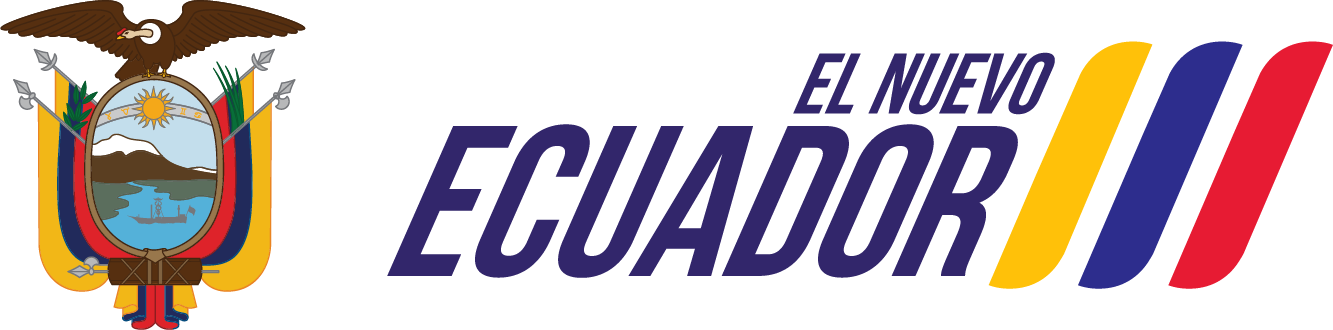 Ministerio del Deporte
[Speaker Notes: CONTENIDO: DIAGRAMACIÓN DE DIAPOSITIVA LIBRE. CAMBIAR EL NOMBRE DE LA INSTITUCIÓN]
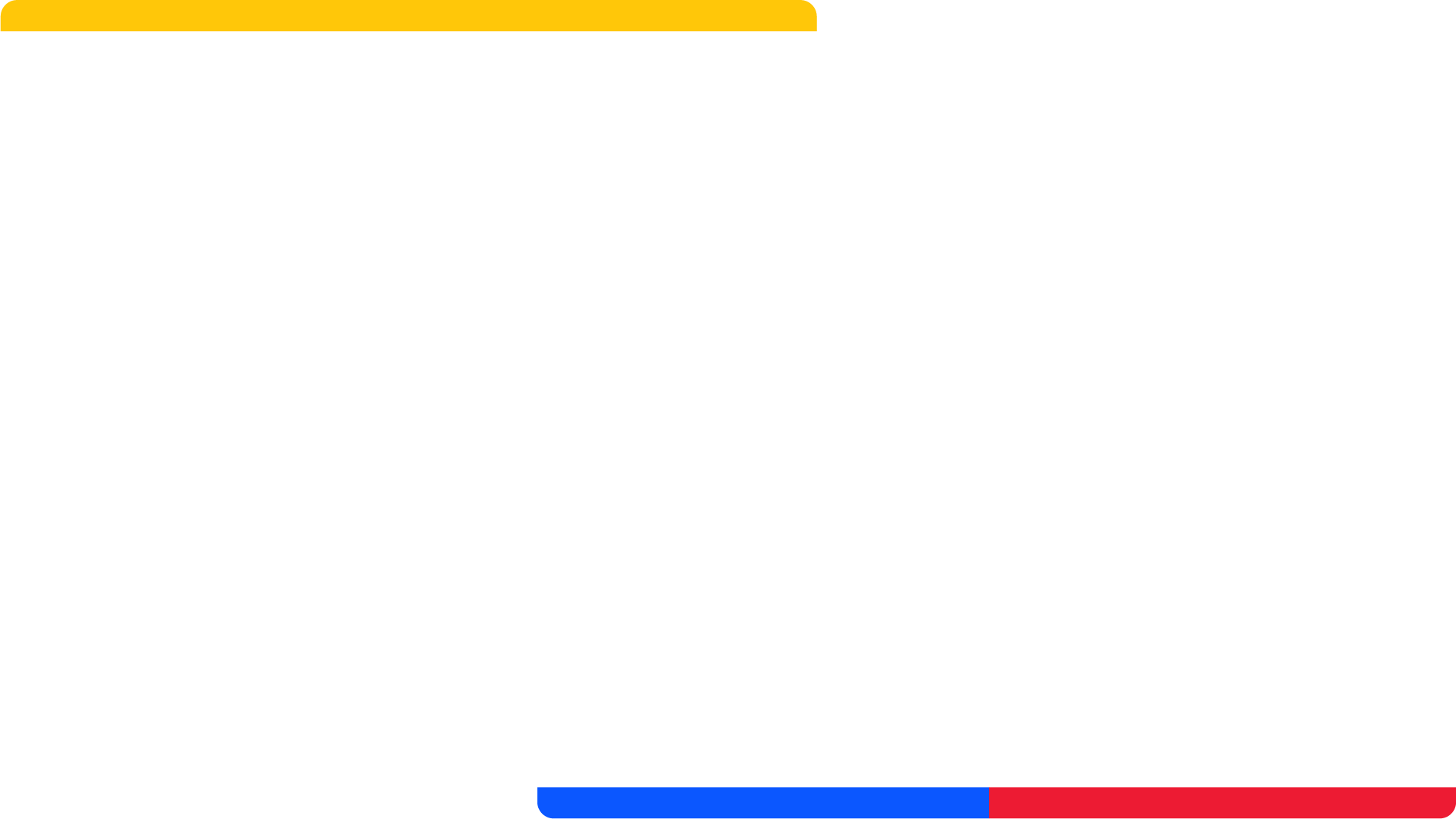 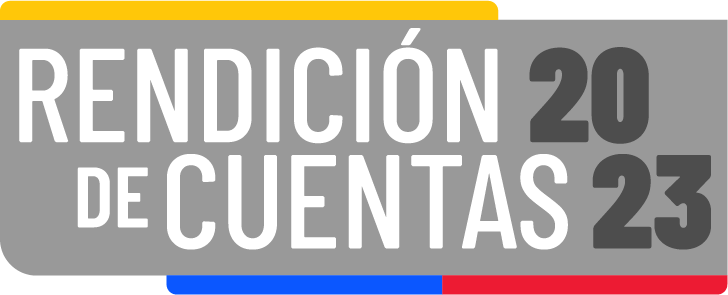 Organismos deportivos
Barriales y Parroquiales: El Oro 6 – Loja 10
$ 18.052,87
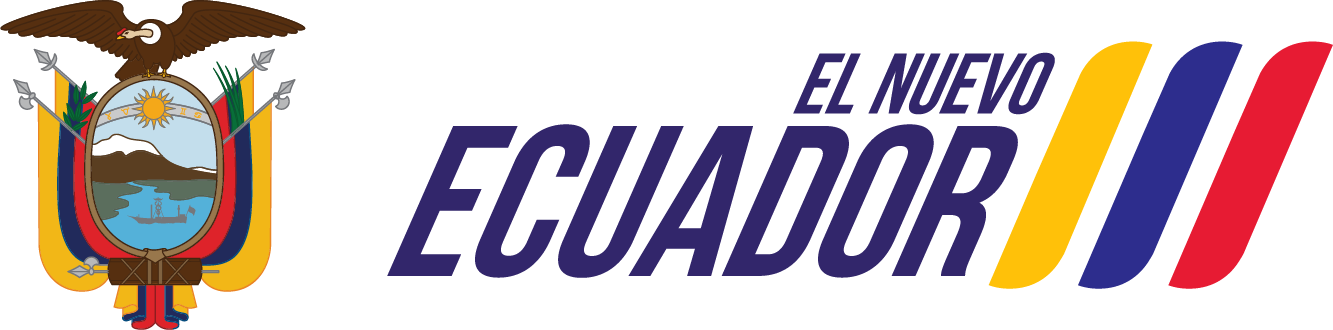 Ministerio del Deporte
[Speaker Notes: CONTENIDO: DIAGRAMACIÓN DE DIAPOSITIVA LIBRE. CAMBIAR EL NOMBRE DE LA INSTITUCIÓN]
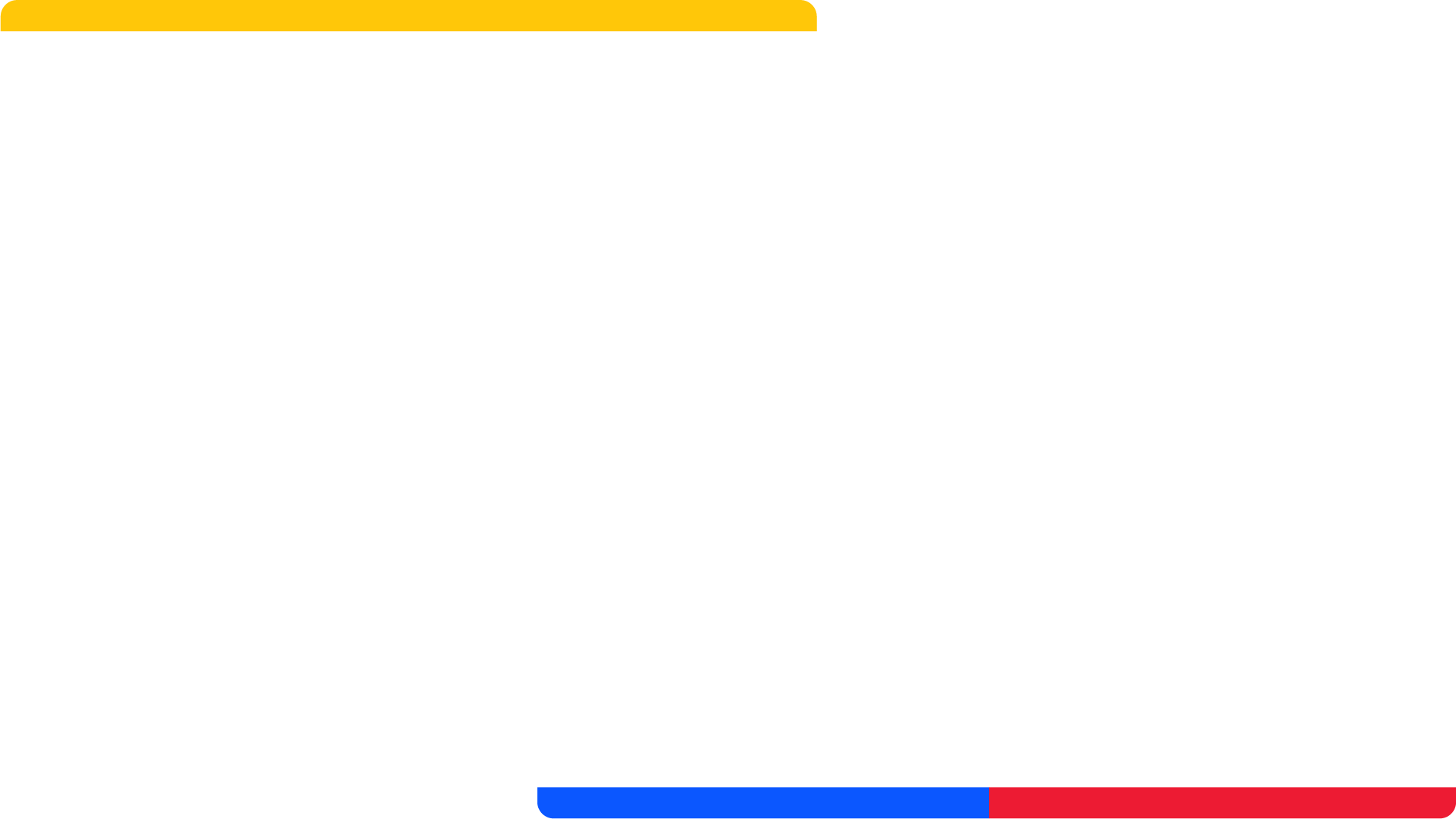 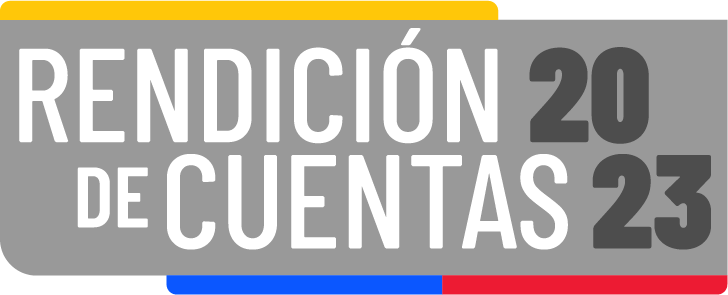 Unidad de Desarrollo de la Actividad Física
Dentro de los Proyectos de Inversión "Desarrollo de la Actividad Física en el Deporte Formativo, la Educación Física y la Recreación, se ejecutaron Hincha de Mi Barrio y Actívate.
Hincha de Mi Barrio
proyecto, “que es una oportunidad para incidir positivamente en la salud física y mental de los vecinos; de generar una comunidad sana y pacífica y desarrollar liderazgos positivos para el desarrollo de un barrio”.
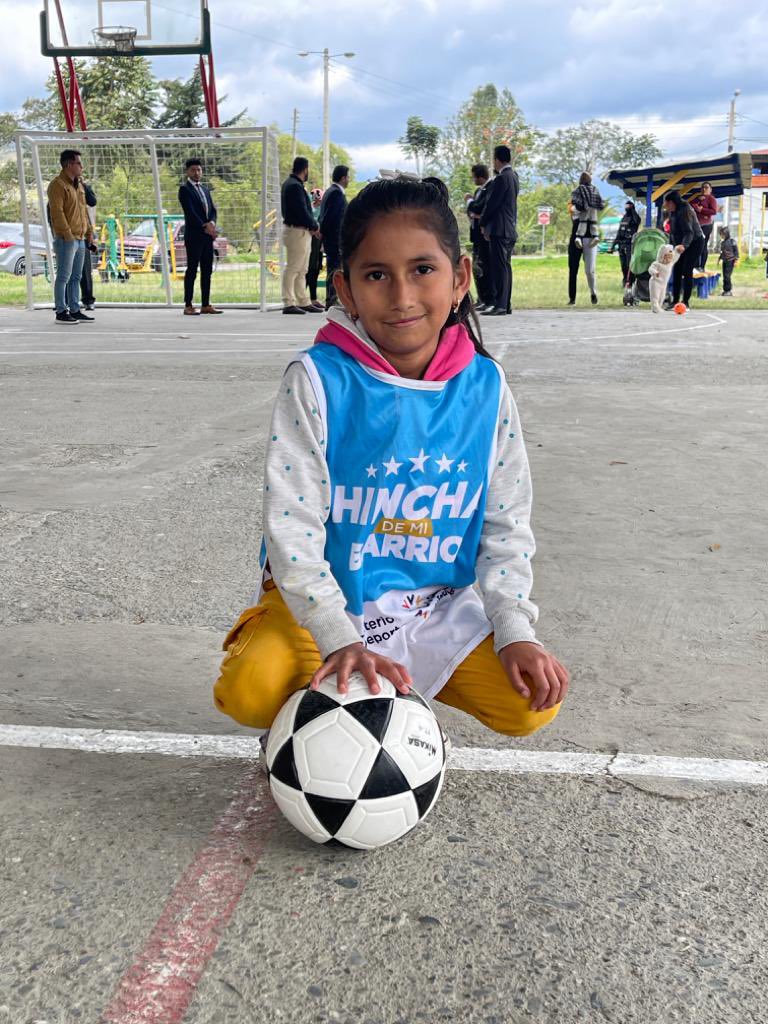 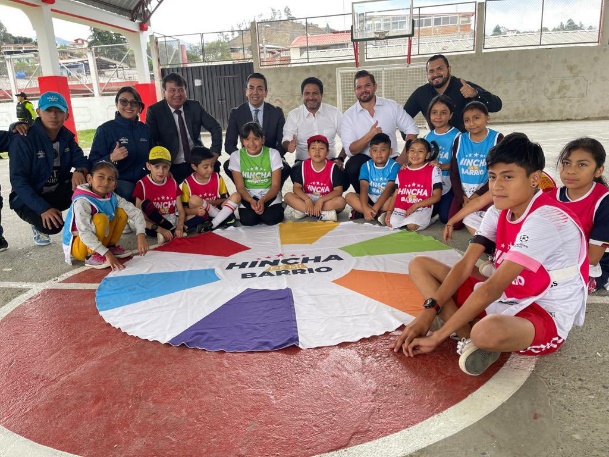 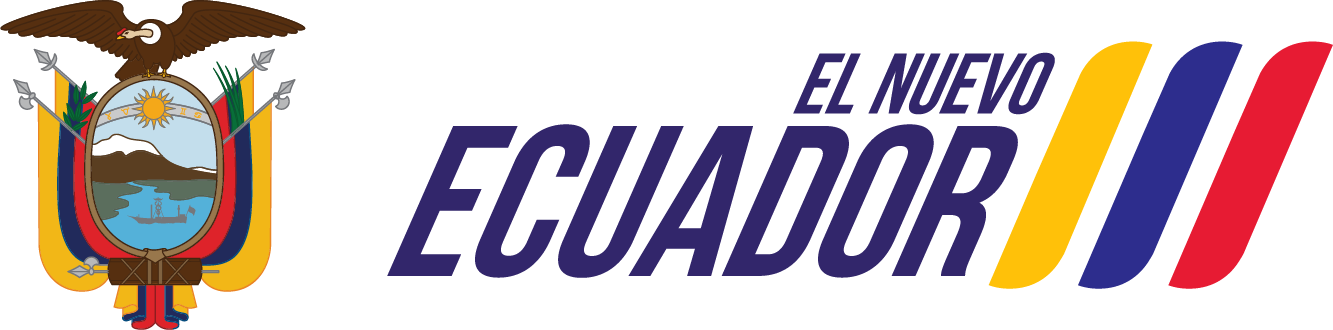 Ministerio del Deporte
[Speaker Notes: CONTENIDO: DIAGRAMACIÓN DE DIAPOSITIVA LIBRE. CAMBIAR EL NOMBRE DE LA INSTITUCIÓN]
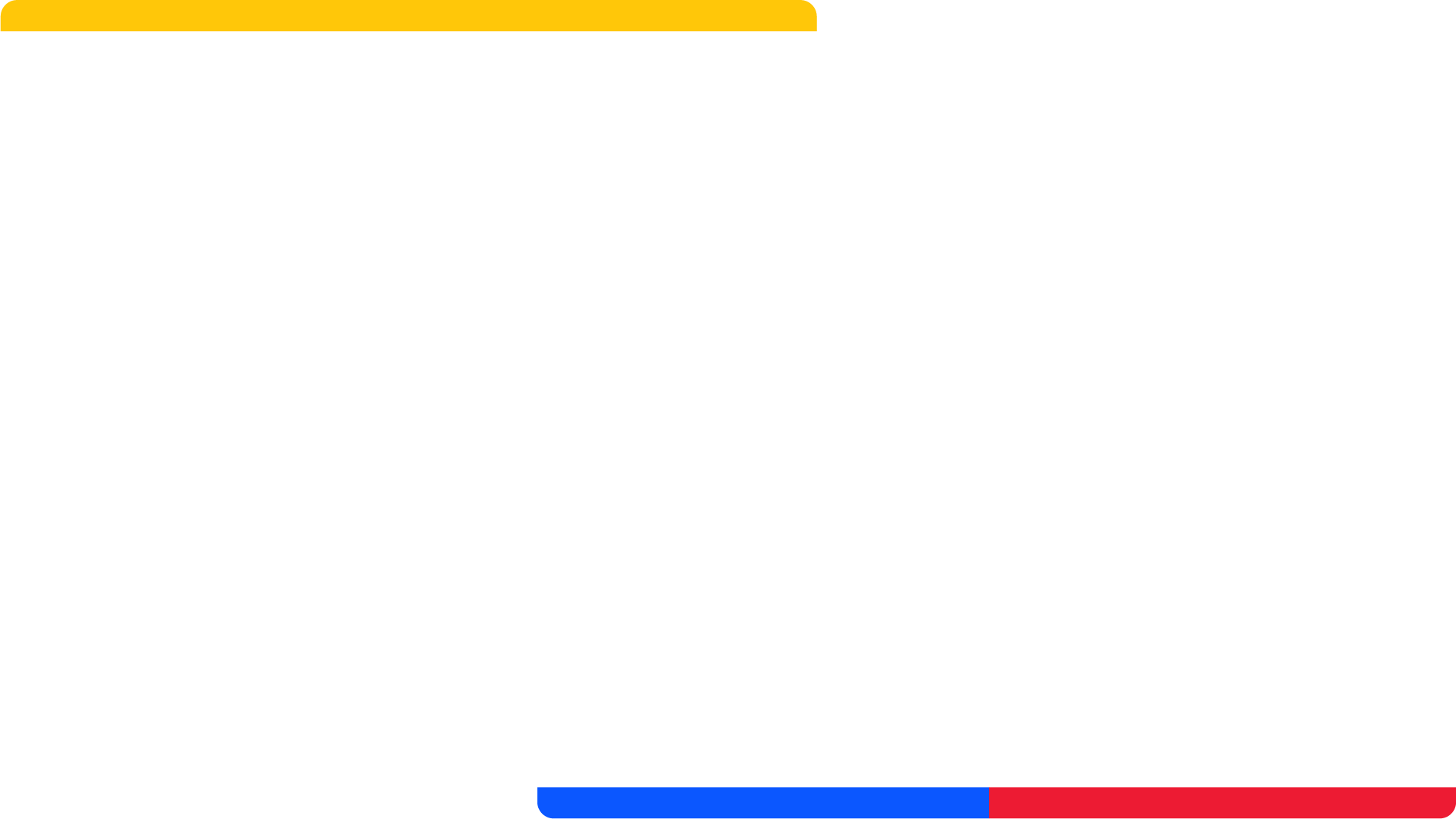 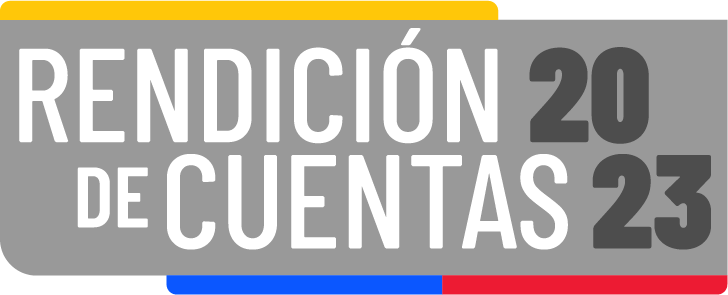 Unidad de Desarrollo de la Actividad Física
Actívate
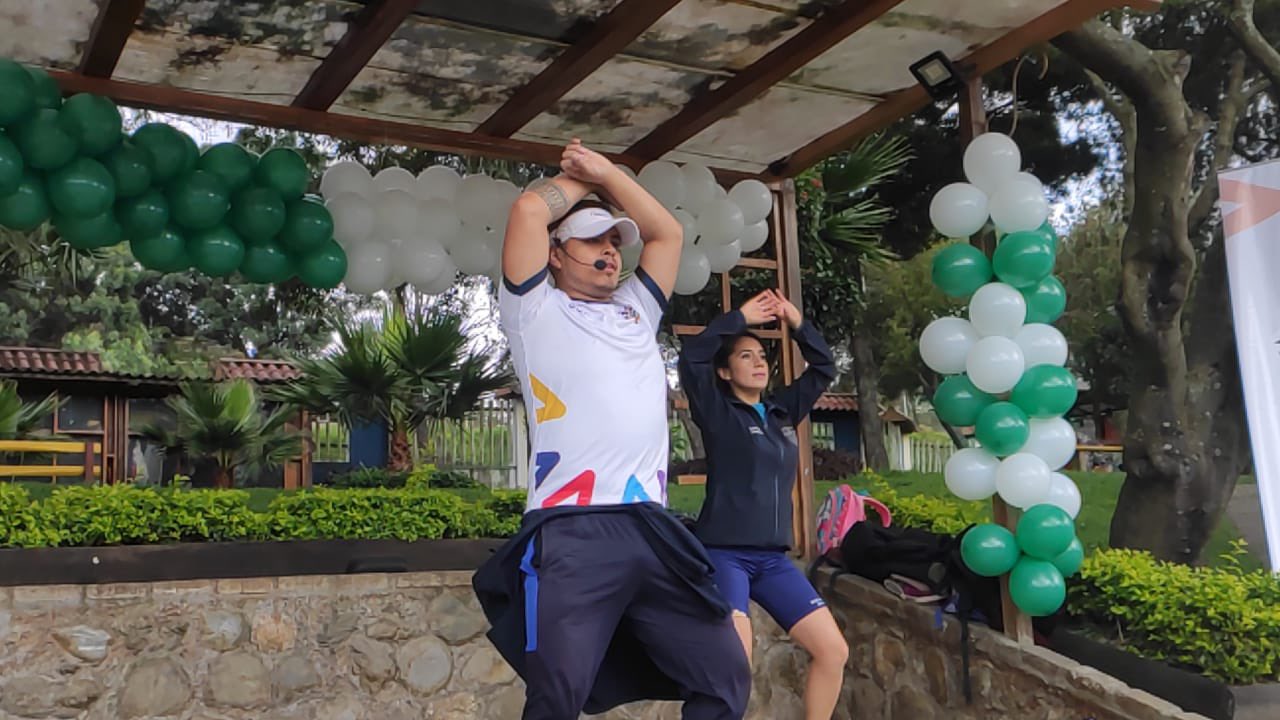 es un servicio gratuito que promueve la actividad física, combatiendo el sedentarismo y mejorando los hábitos de los beneficiarios, que aprovechan su tiempo libre de manera saludable.
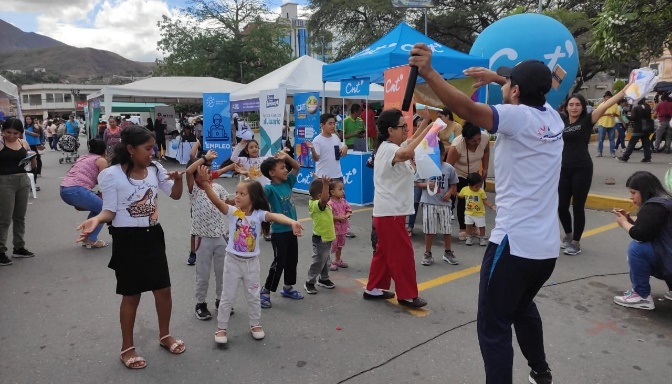 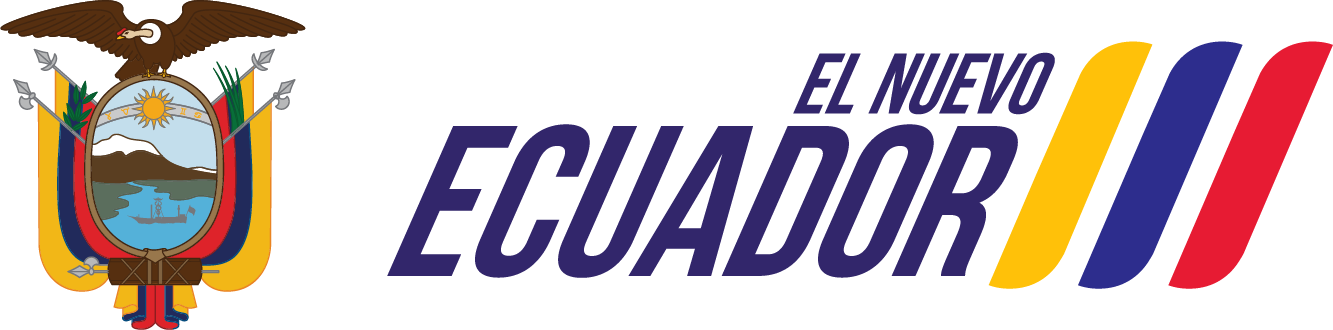 Ministerio del Deporte
[Speaker Notes: CONTENIDO: DIAGRAMACIÓN DE DIAPOSITIVA LIBRE. CAMBIAR EL NOMBRE DE LA INSTITUCIÓN]
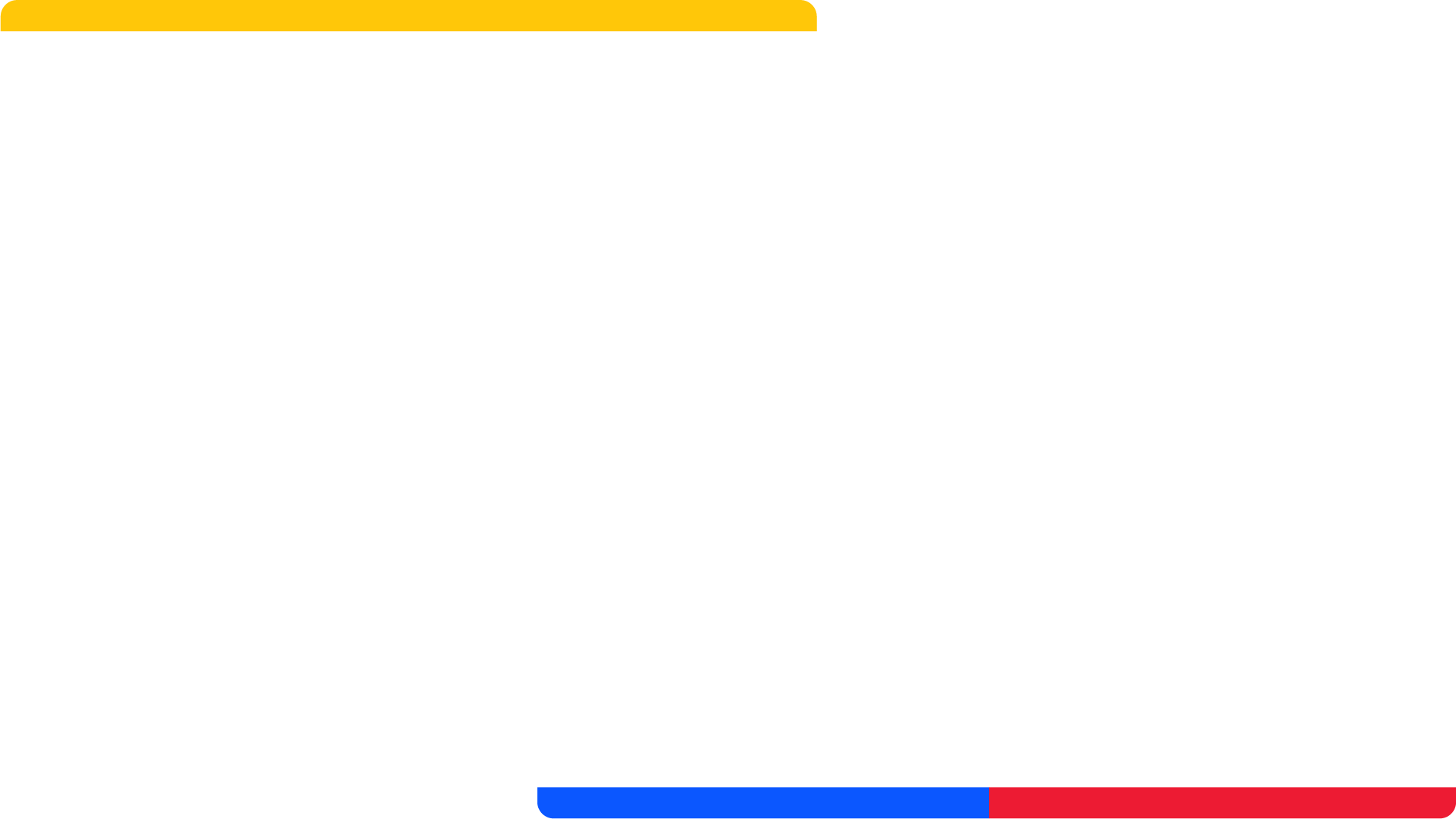 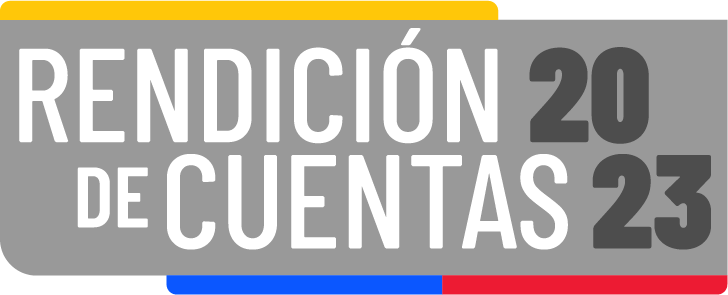 Otras Actividades
La Coordinación Zonal 7 del Ministerio del Deporte, en el año 2023, ejecutó diferentes actividades y eventos orientados al fomento y desarrollo del deporte, educación física y recreación.
En el período 2023 se realizó la visita técnica a diferentes organismos deportivos de la Zona 7, con el objetivo de brindar apoyo para la obtención de personería jurídica a través de la UDAF y Comunicación. 
 
Se finiquitó las actas de entrega a las instituciones del proyecto de las canchas de fútbol y de uso multiple Juego Limpio de la Zona 7. 
 
Se brindó apoyo al deportista Yordy Azuero (box), con la finalidad de que obtenga su pasaporte y pueda viajar a competencias internacionales.
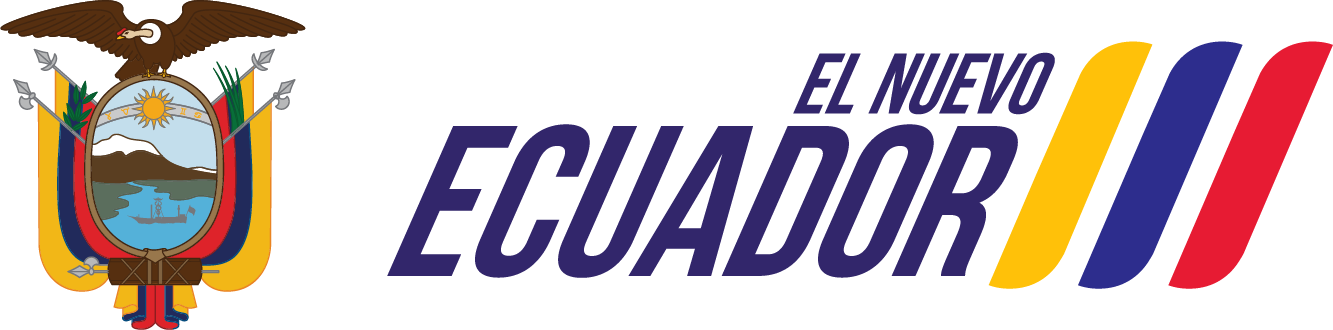 Ministerio del Deporte
[Speaker Notes: CONTENIDO: DIAGRAMACIÓN DE DIAPOSITIVA LIBRE. CAMBIAR EL NOMBRE DE LA INSTITUCIÓN]
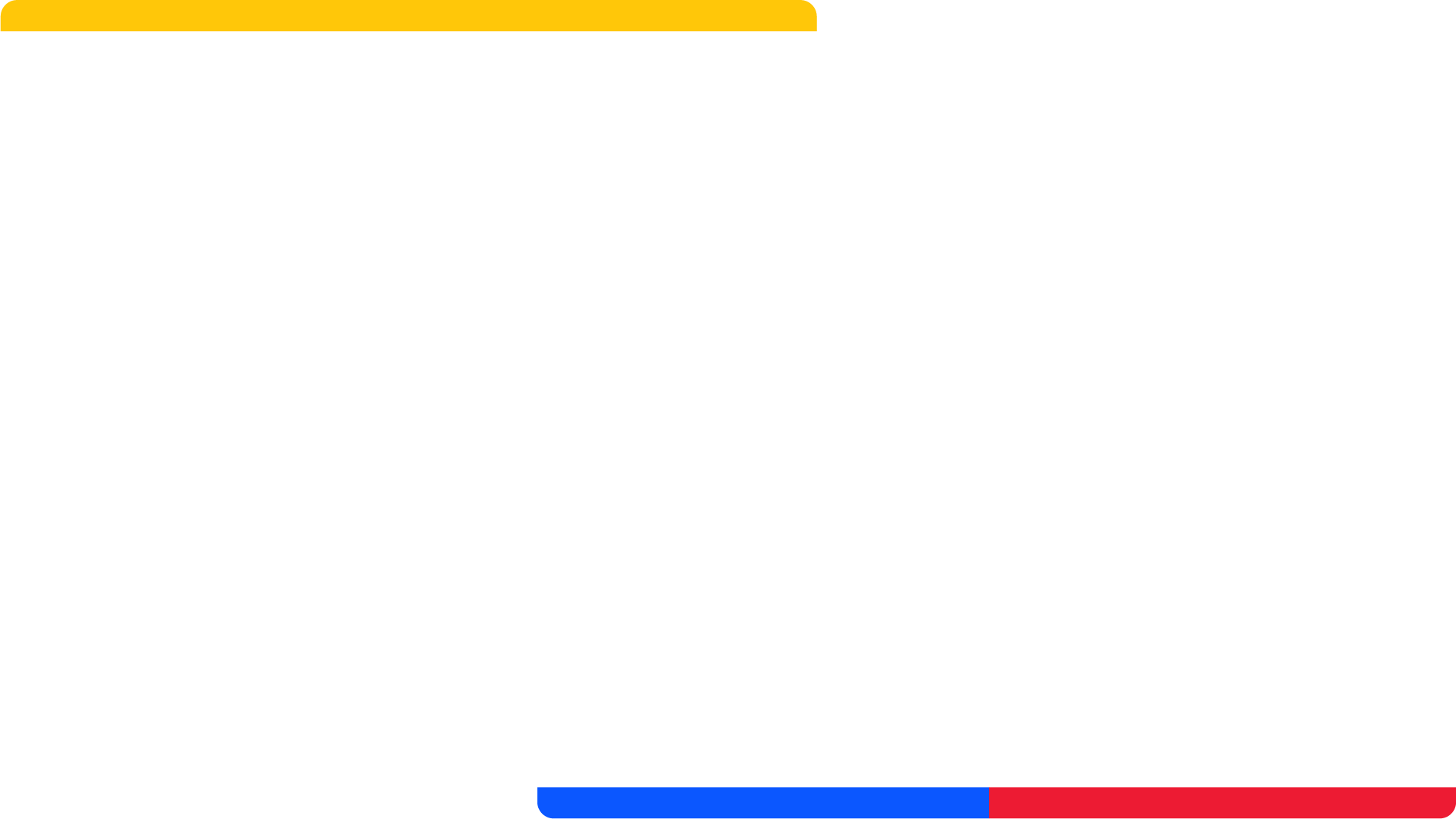 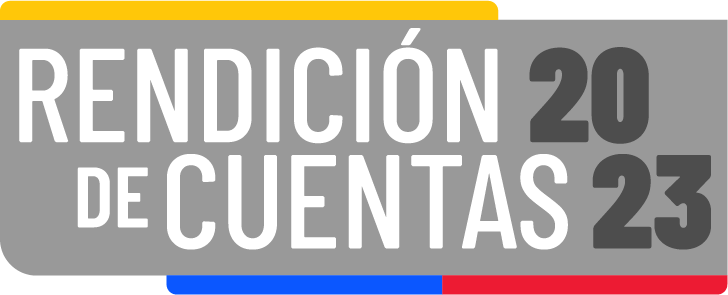 Otras Actividades
Se realizó el proceso de libre tránsito para las deportistas Alfonsina Quishpe (gimnasia) y Ángeles Sánchez (baloncesto). 
 
Capacitación a organismos deportivos de la Zona 7 sobre la asignación presupuestaria 2023. 
 
Selectivo provincial (El Oro), Campeonato Nacional de Natación Carlos Gilbert. 
 
Primer Ecuador Series de Taekwondo Machala 2023.
 
Challenger de Marcha “Luis Choco”, marcas para Paris 2024.
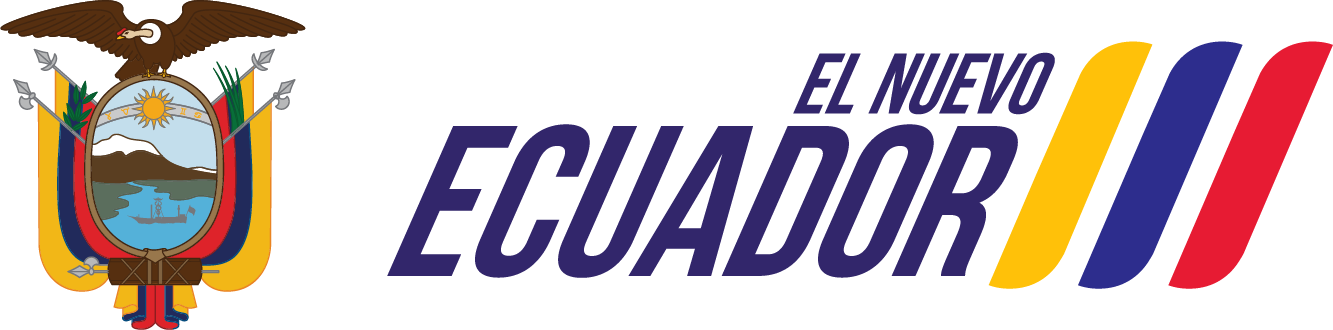 Ministerio del Deporte
[Speaker Notes: CONTENIDO: DIAGRAMACIÓN DE DIAPOSITIVA LIBRE. CAMBIAR EL NOMBRE DE LA INSTITUCIÓN]
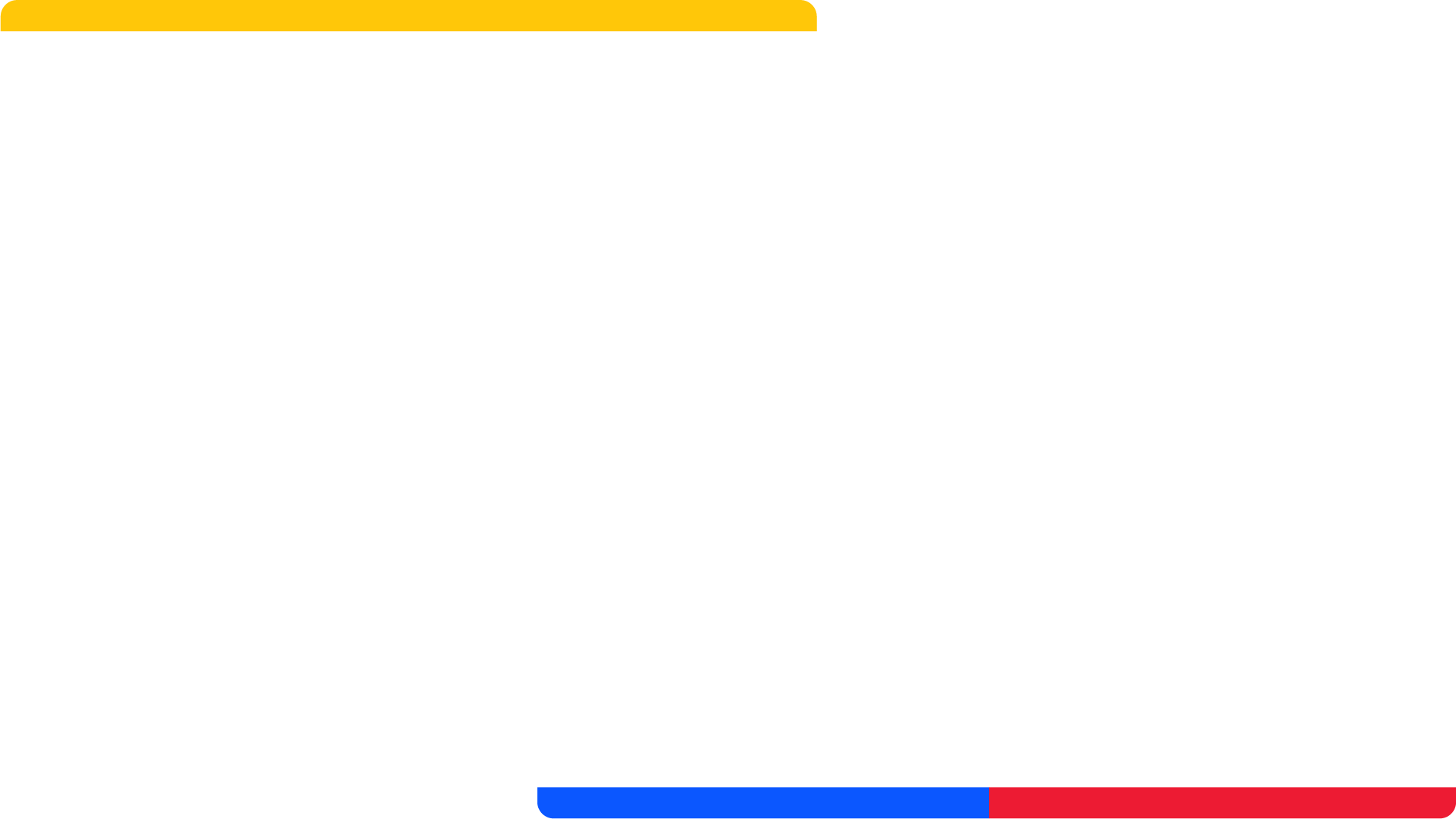 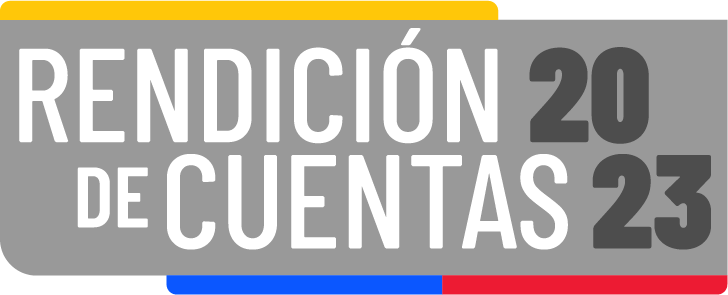 Otras Actividades
Capacitación a organismos deportivos de la Zona 7 sobre el incentivo tributario.
 
Maratón Paltas por la prevención de la desnutrición infantil. 
 
Campeonato Nacional de Lucha U17 Loja. 
 
Capacitación a organismos deportivos de la Zona 7 sobre la aprobación del POA 2023.
 
Evento de Rendición de Cuentas 2022.
 
III Selectivo provincial de Taekwondo Loja.
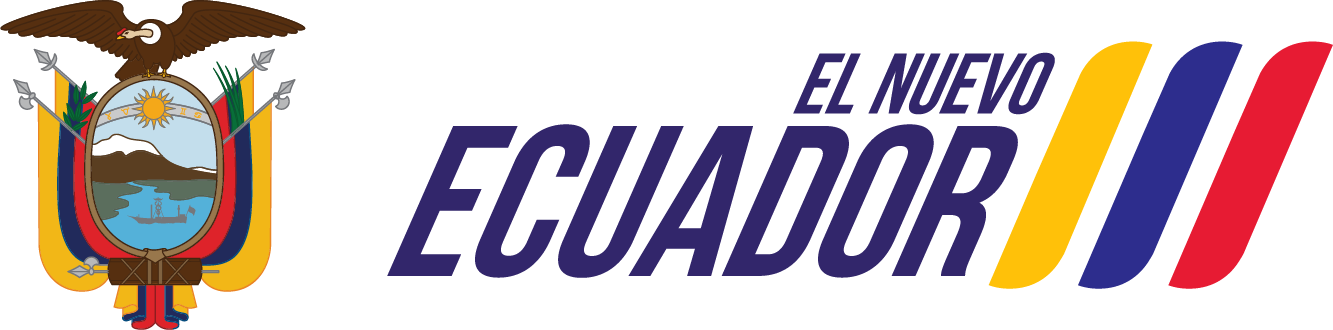 Ministerio del Deporte
[Speaker Notes: CONTENIDO: DIAGRAMACIÓN DE DIAPOSITIVA LIBRE. CAMBIAR EL NOMBRE DE LA INSTITUCIÓN]
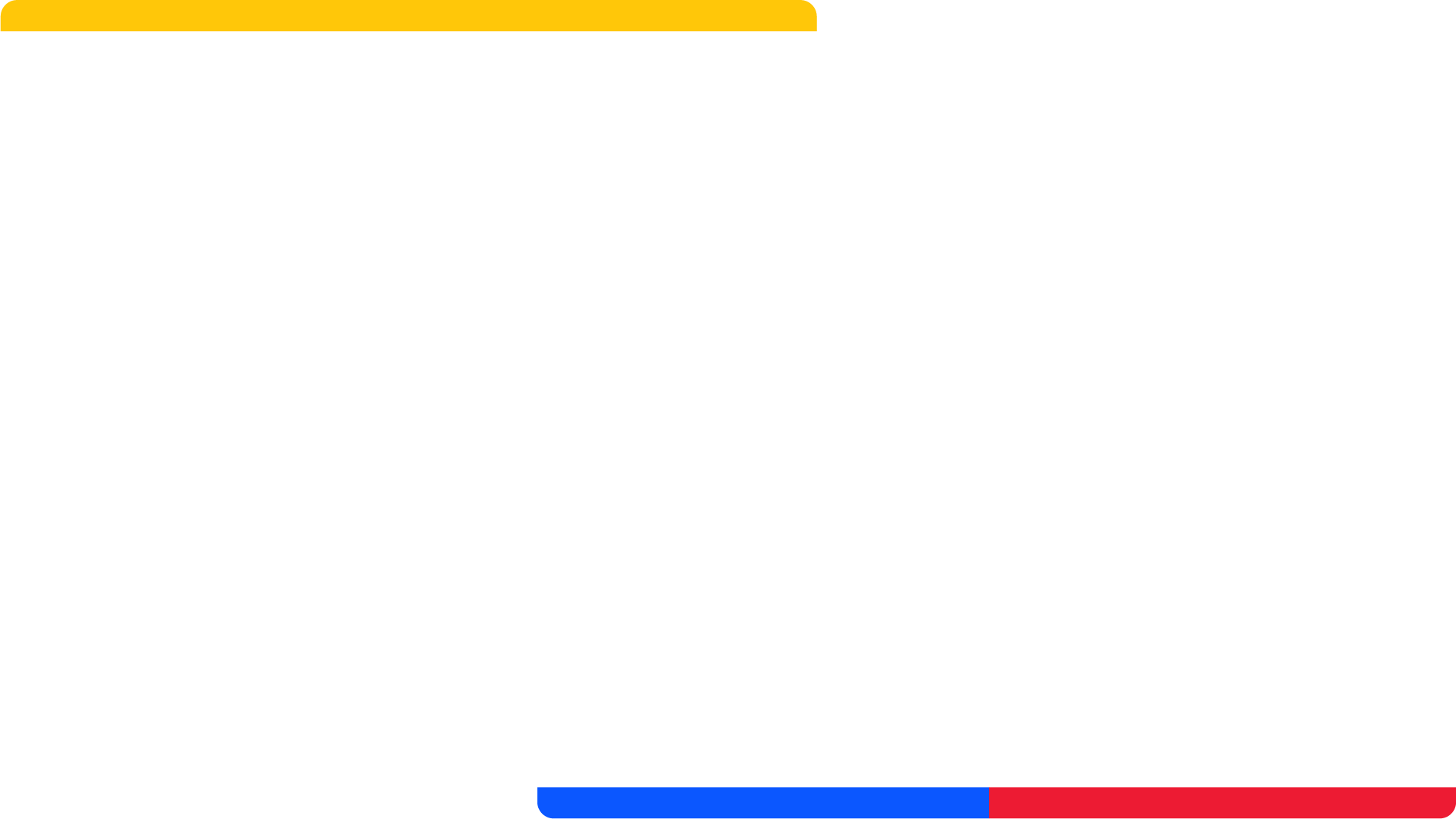 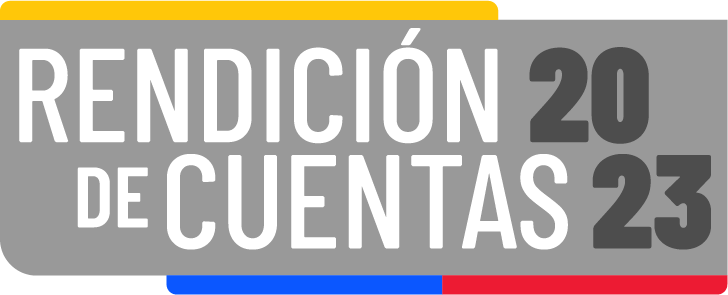 Otras Actividades
Campeonato Nacional U15 de Lucha Zamora Chinchipe.
 
Campeonato Nacional de Taekwondo Menores Loja.
 
Entrega de vivienda a la deportista Juleisy Angulo (Lanzamiento de jabalina), en el cantón Santa Rosa, provincia de El Oro. 
 
Gestiones para la entrega de vivienda al deportista Erick Estupiñan (pesas), en el cantón Zamora.
 
Campeonato Nacional de Miniatletismo y Combos Loja. 
 
Campeonato Nacional Interclubes de Voleibol Loja.
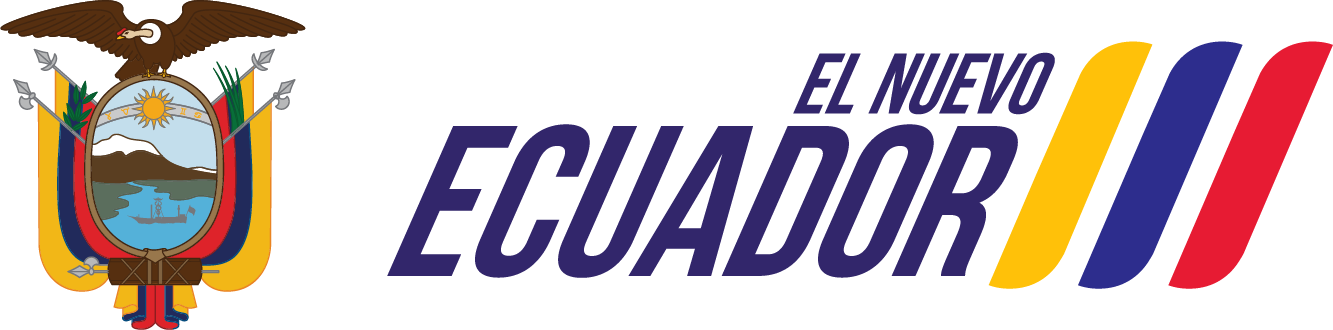 Ministerio del Deporte
[Speaker Notes: CONTENIDO: DIAGRAMACIÓN DE DIAPOSITIVA LIBRE. CAMBIAR EL NOMBRE DE LA INSTITUCIÓN]
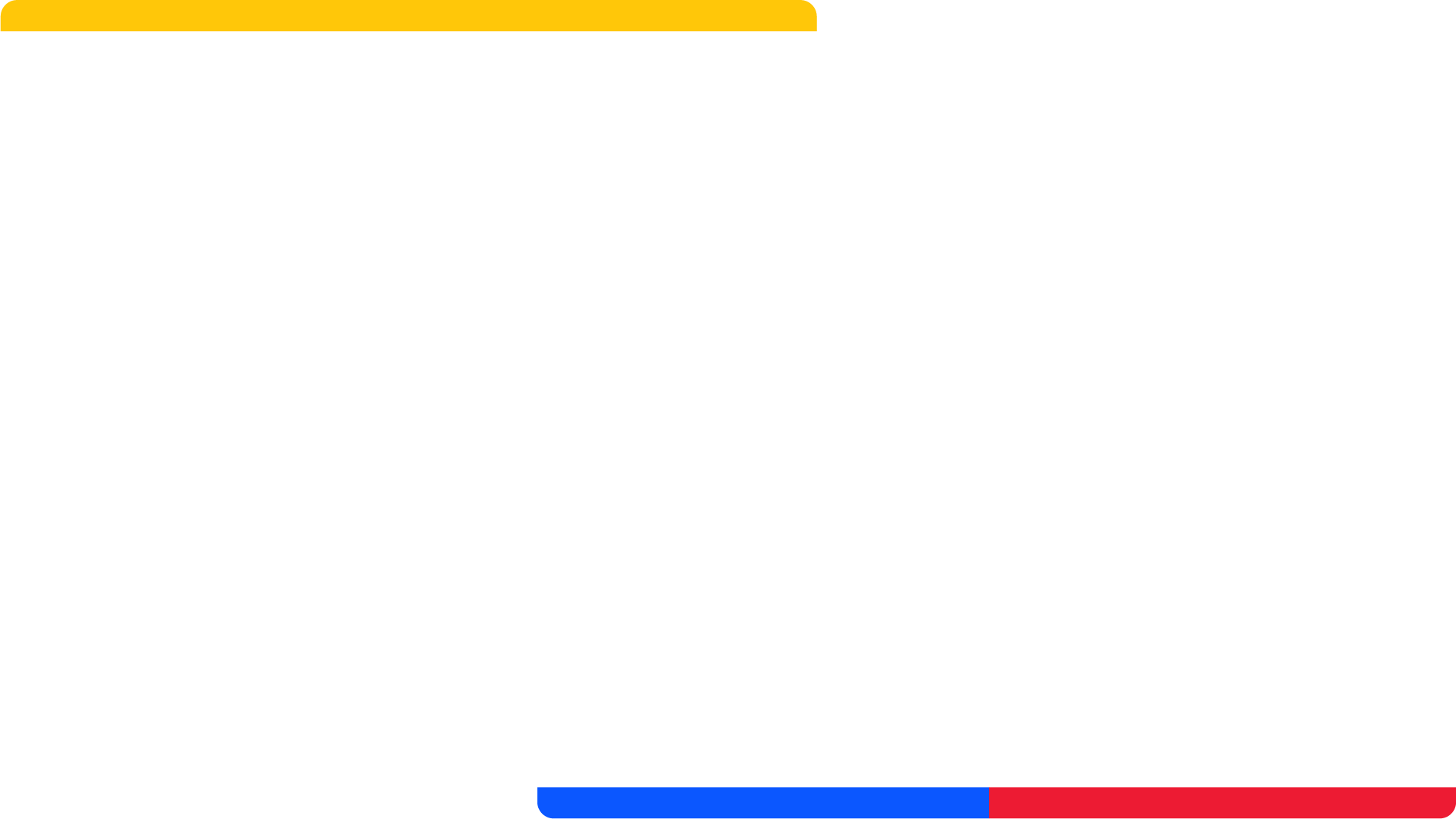 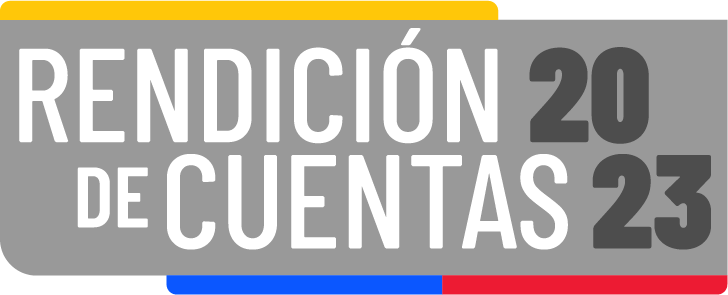 Jurídico  / atención ciudadana
Los organismos deportivos sujetos a la competencia de la Coordinación Zonal 7, continuaron con el proceso de Reforma de sus Estatutos adecuándolos a la normativa legal vigente, desde el nivel recreativo hasta el formativo. A continuación, se procede a detallar en el siguiente cuadro la totalidad de trámites que se han abarcado de enero a diciembre del 2023:
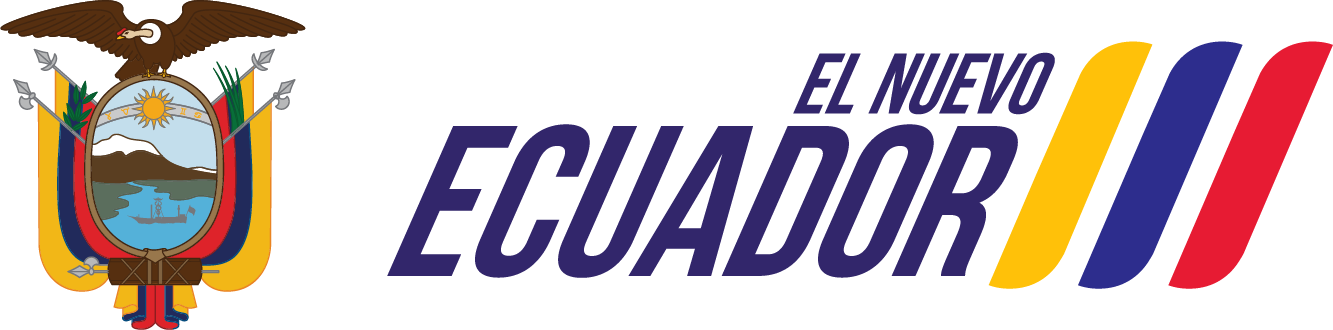 Ministerio del Deporte
[Speaker Notes: CONTENIDO: DIAGRAMACIÓN DE DIAPOSITIVA LIBRE. CAMBIAR EL NOMBRE DE LA INSTITUCIÓN]
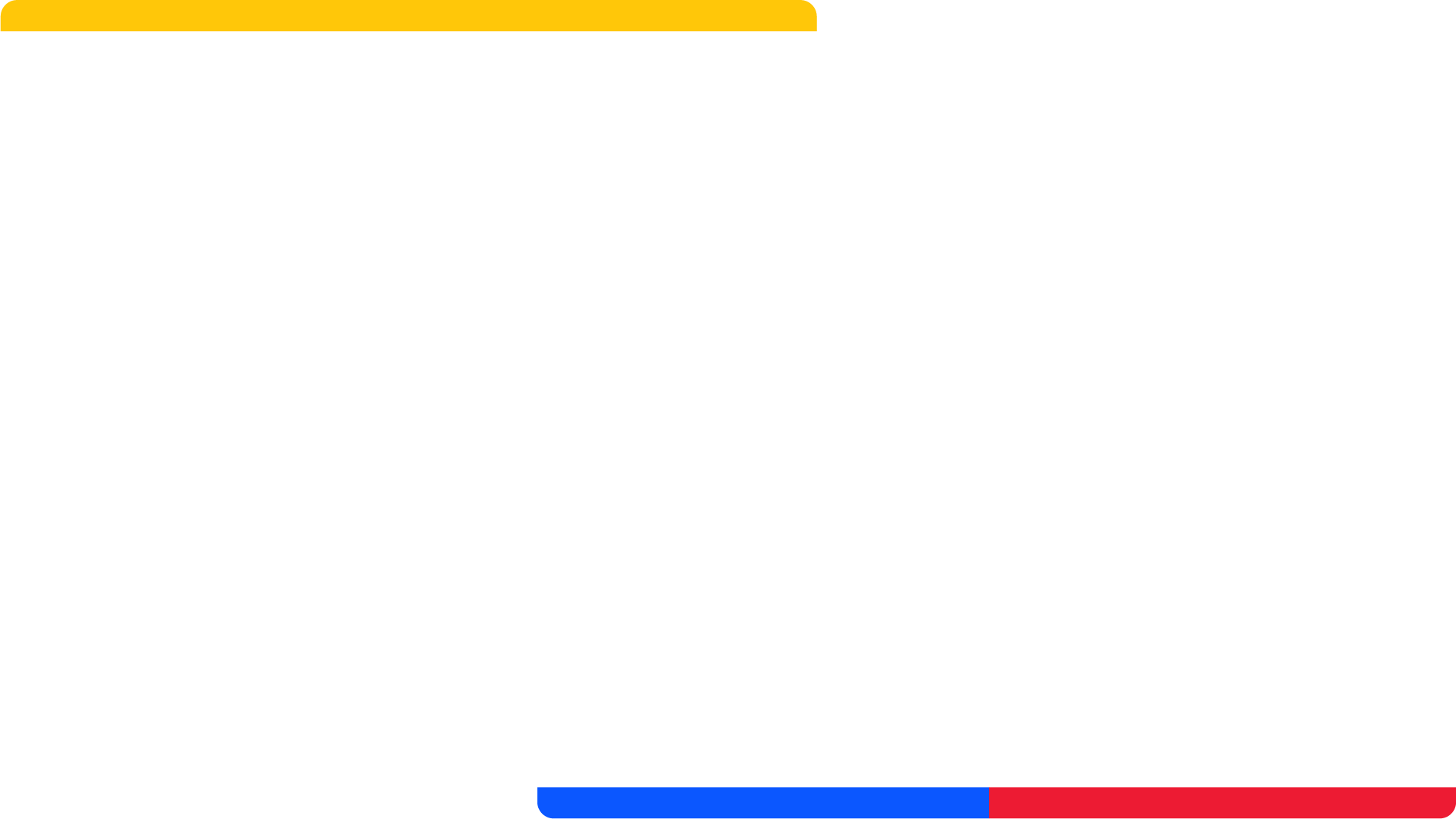 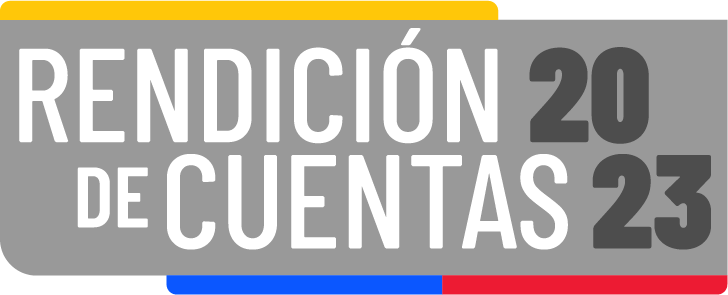 Anexos fotográficos
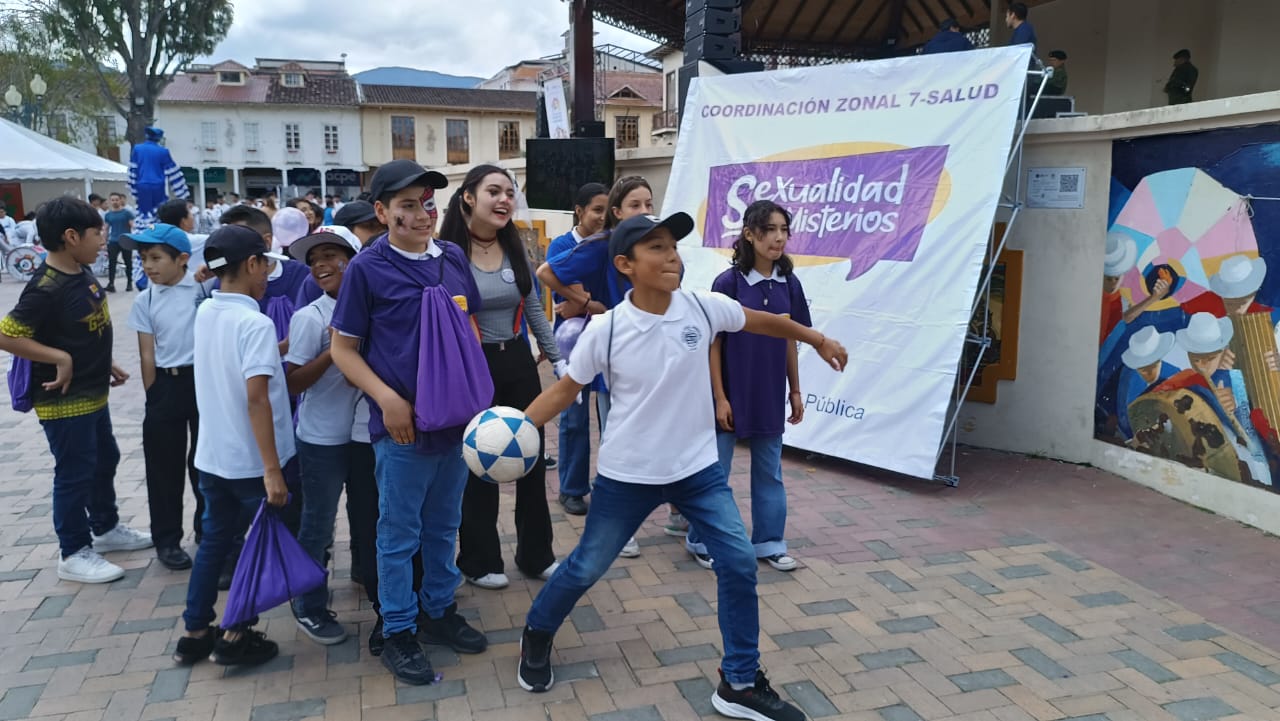 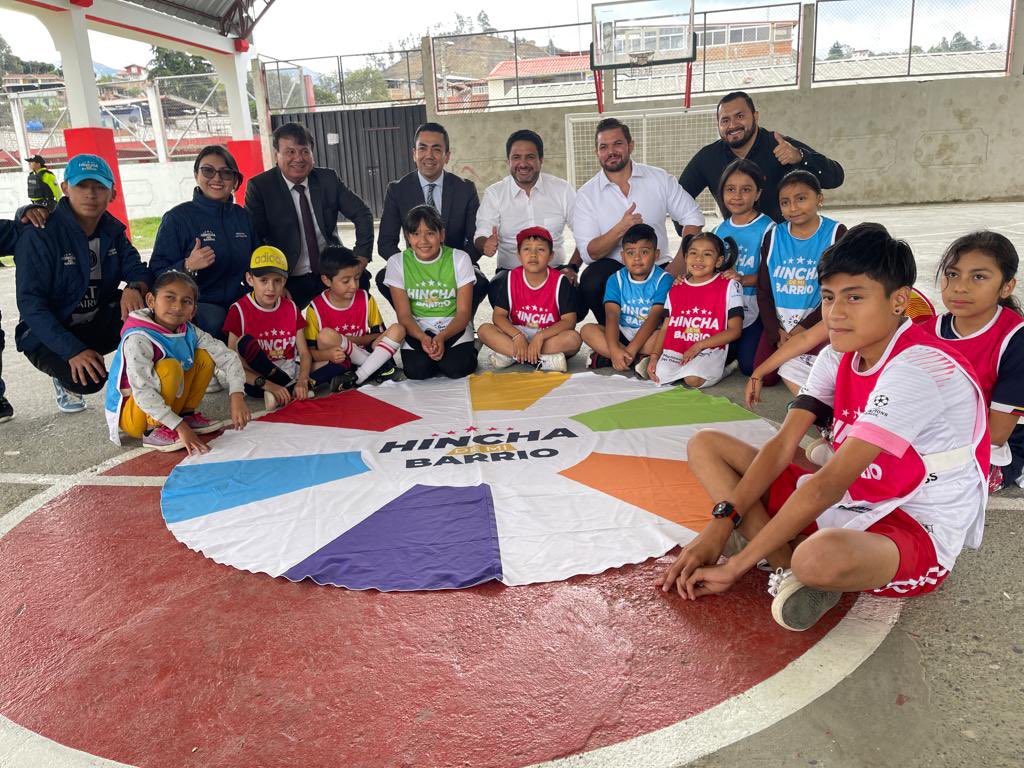 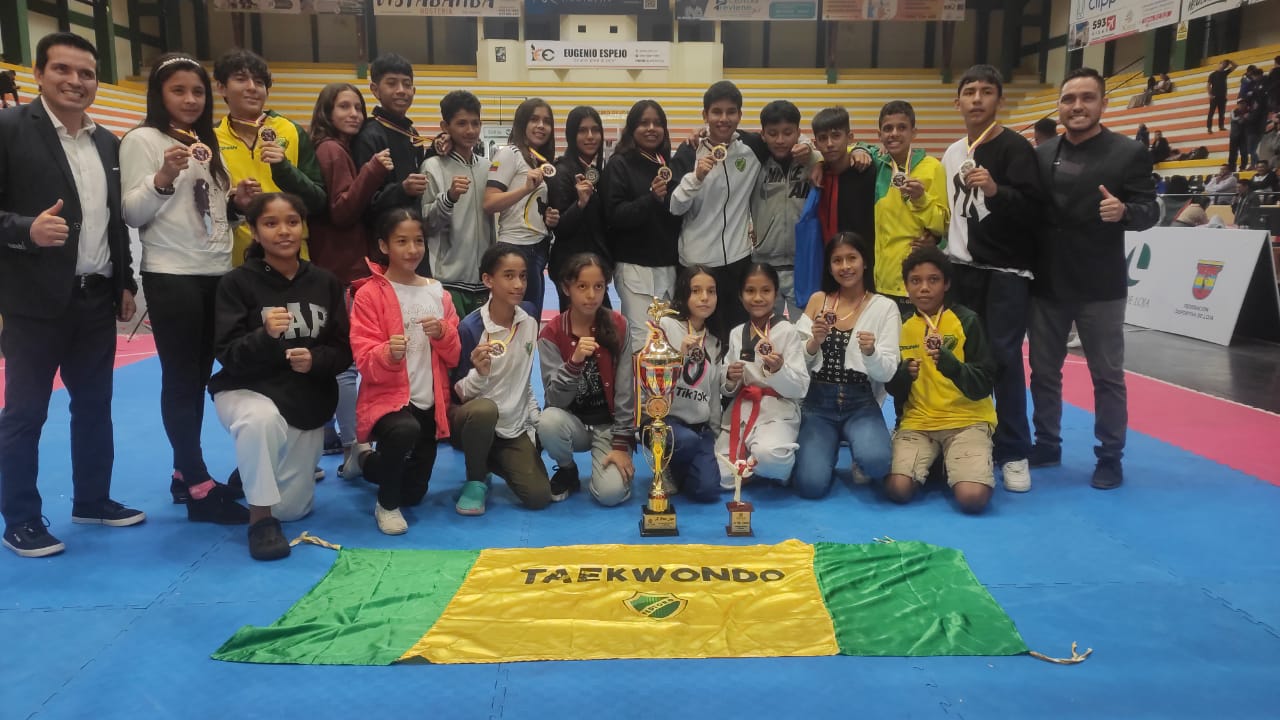 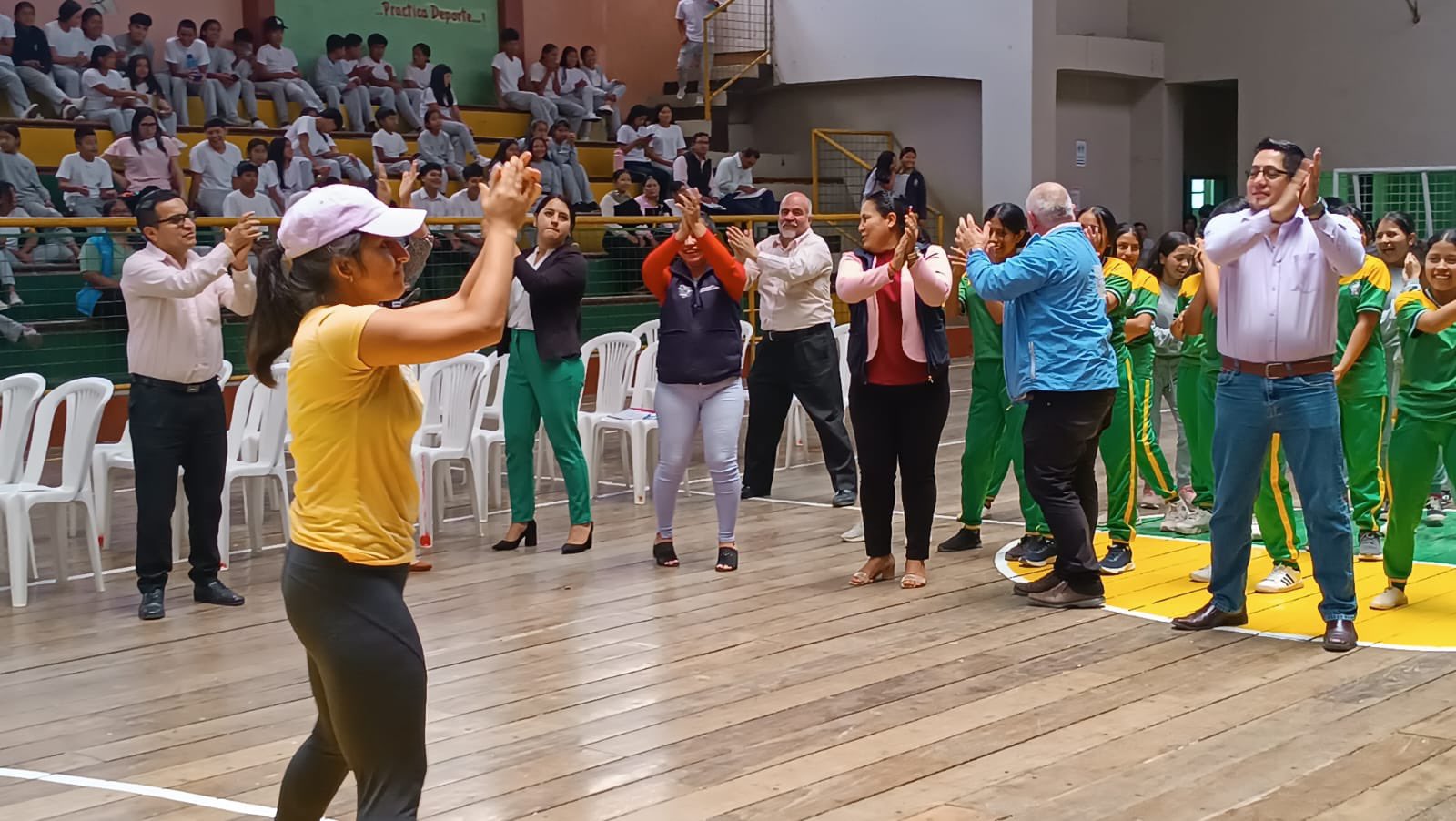 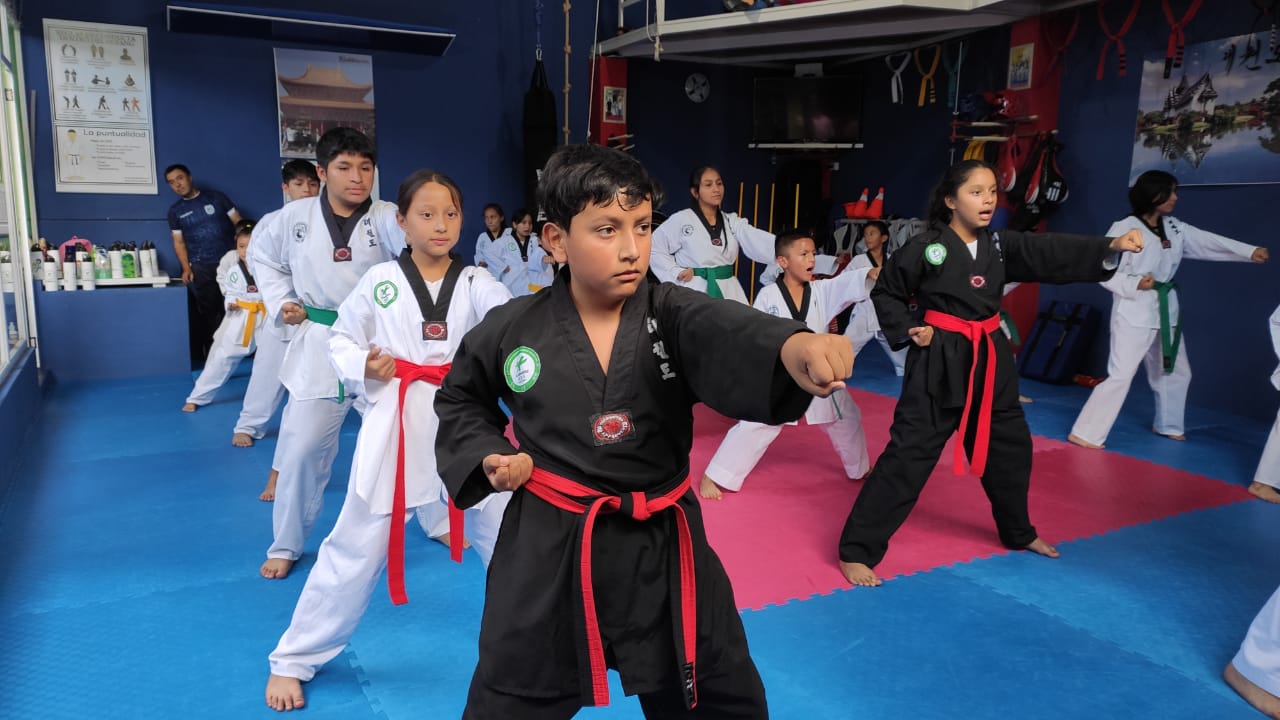 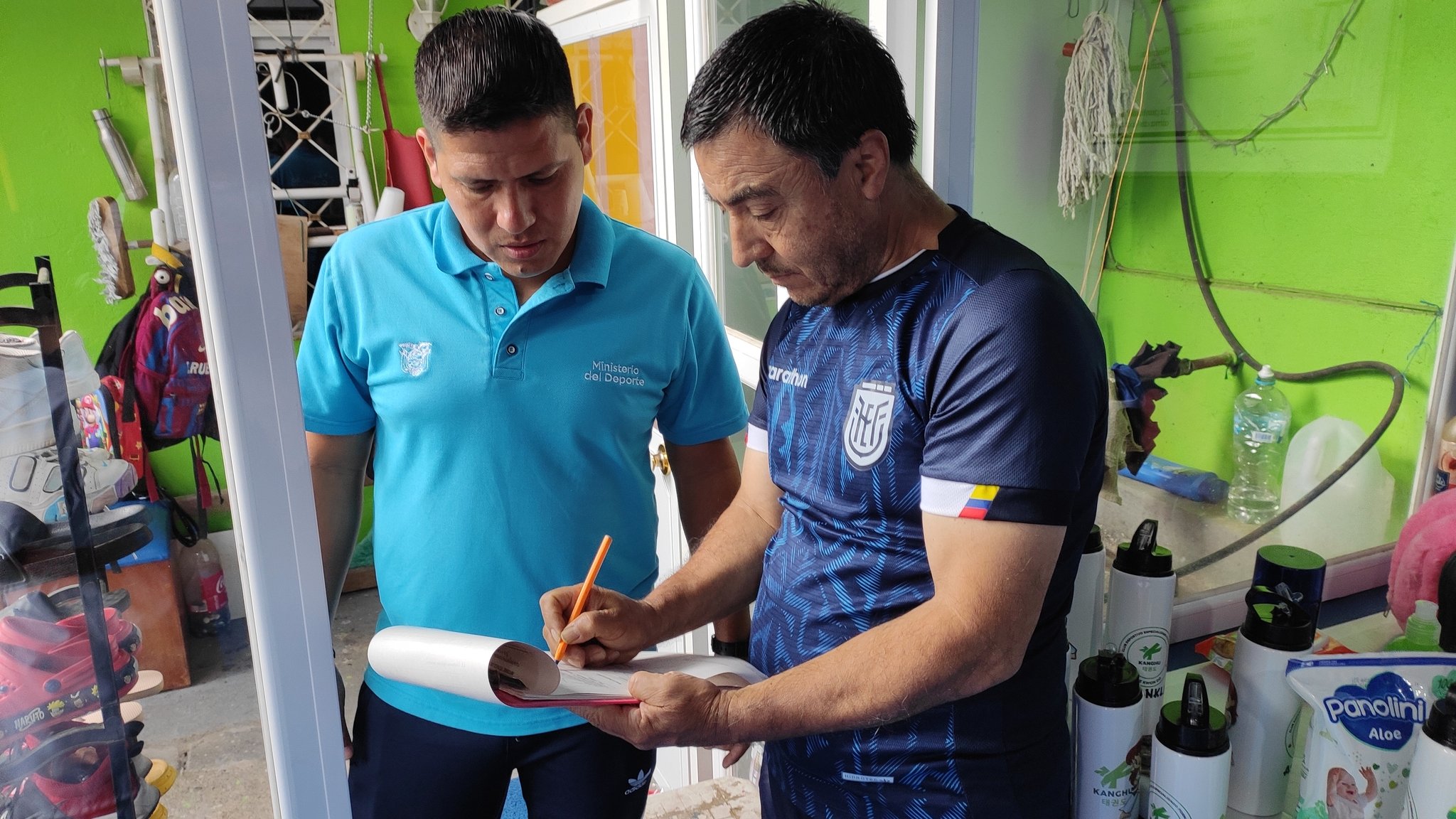 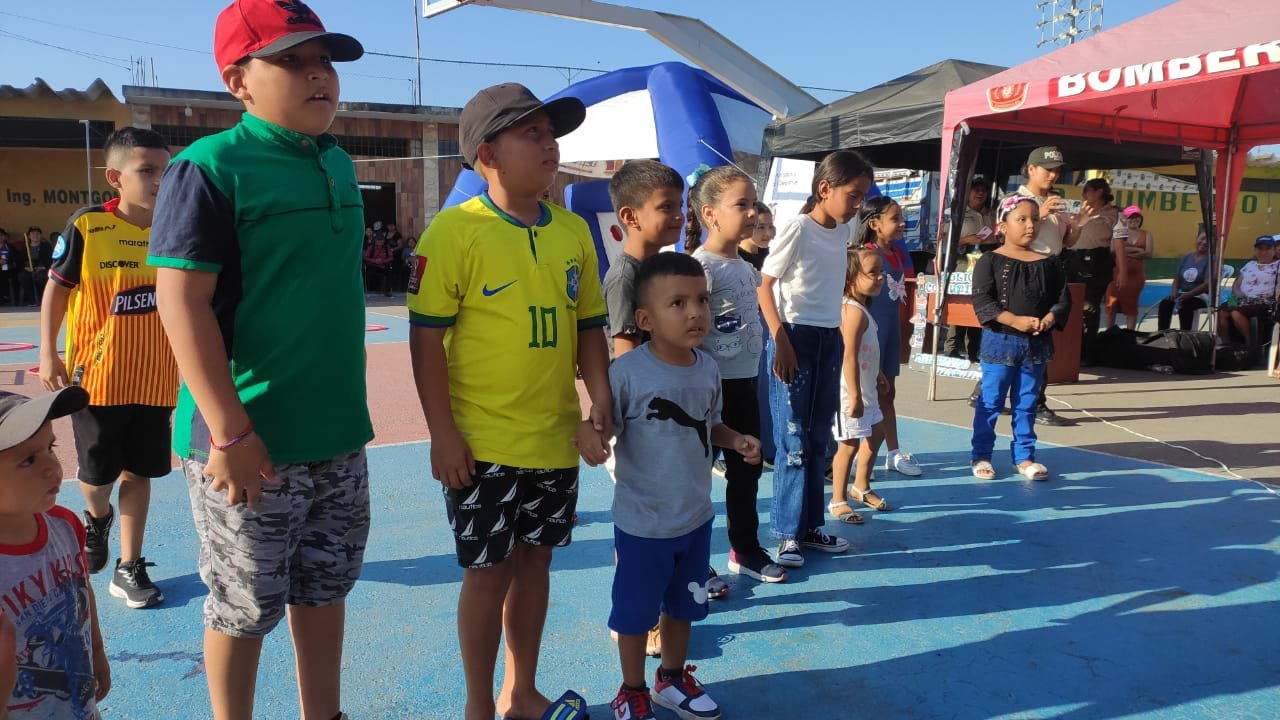 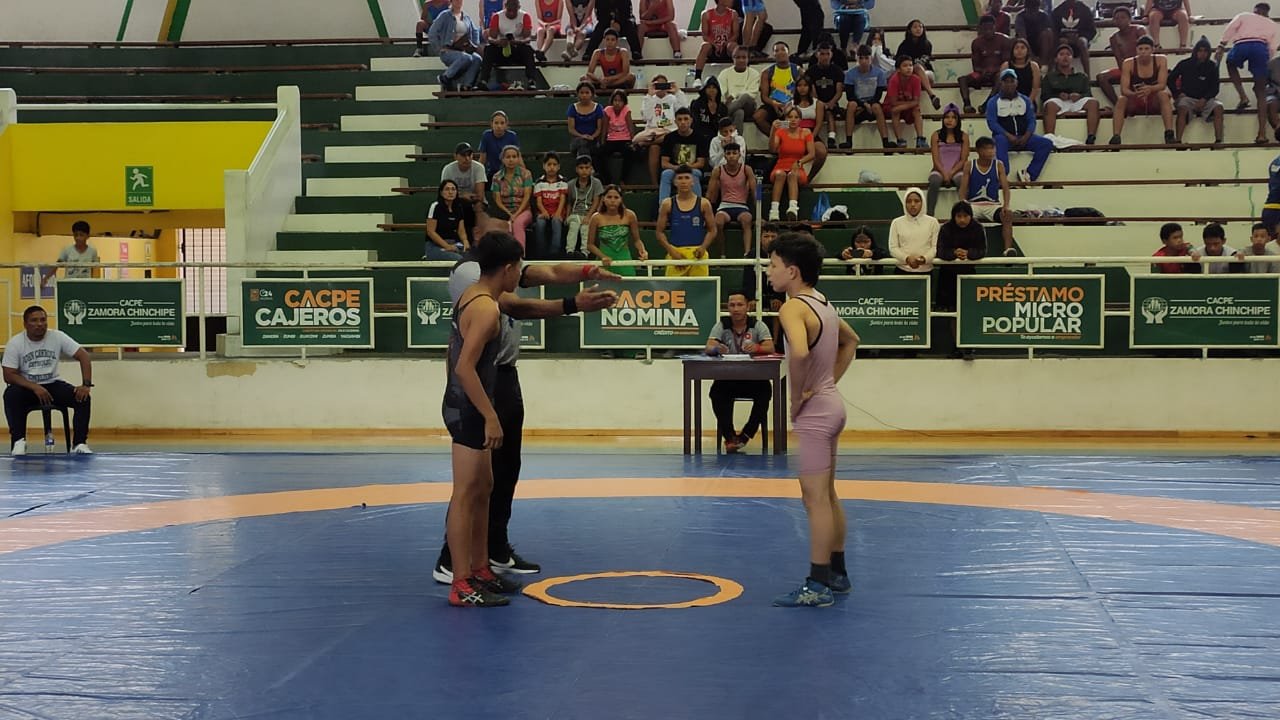 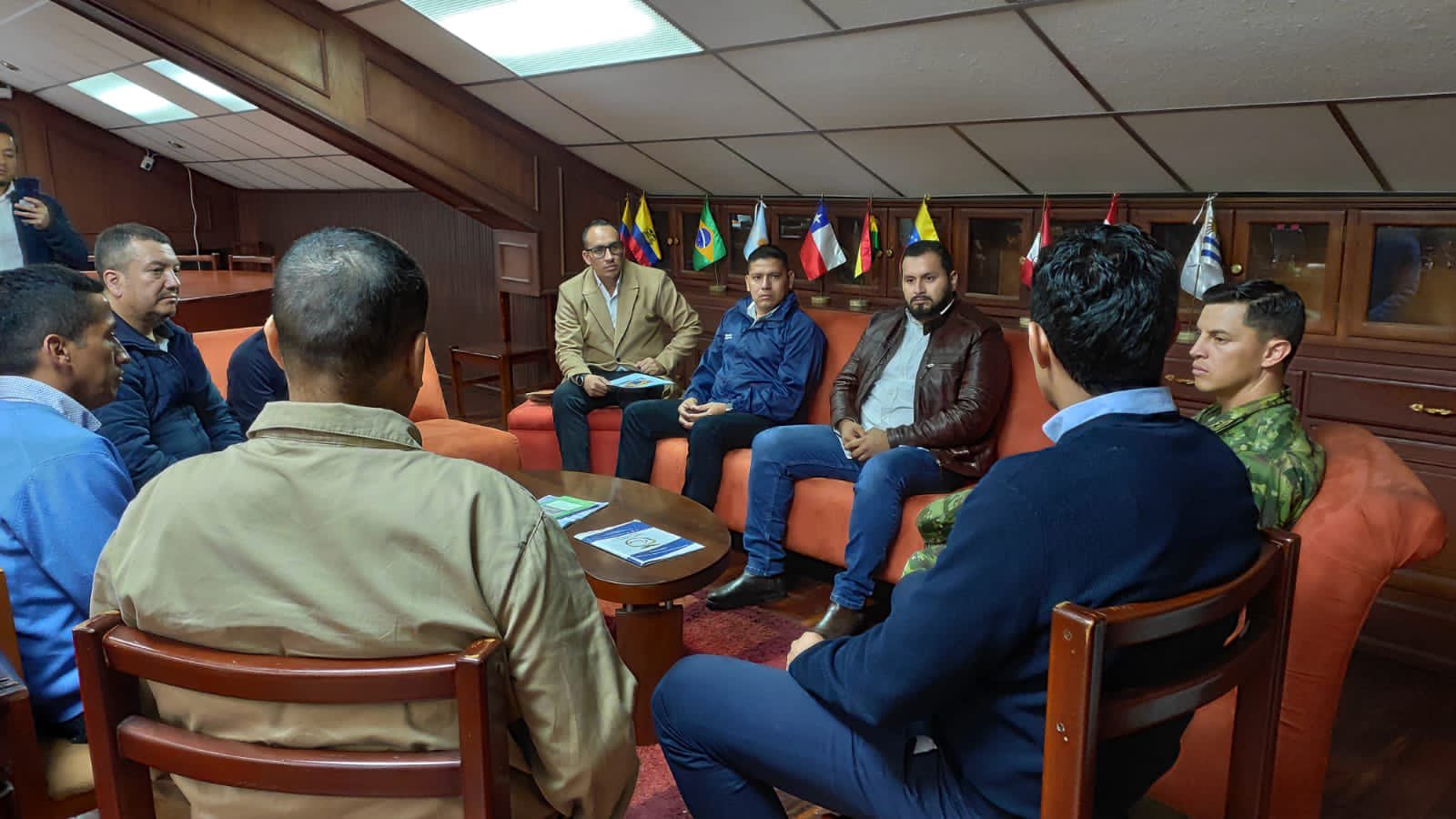 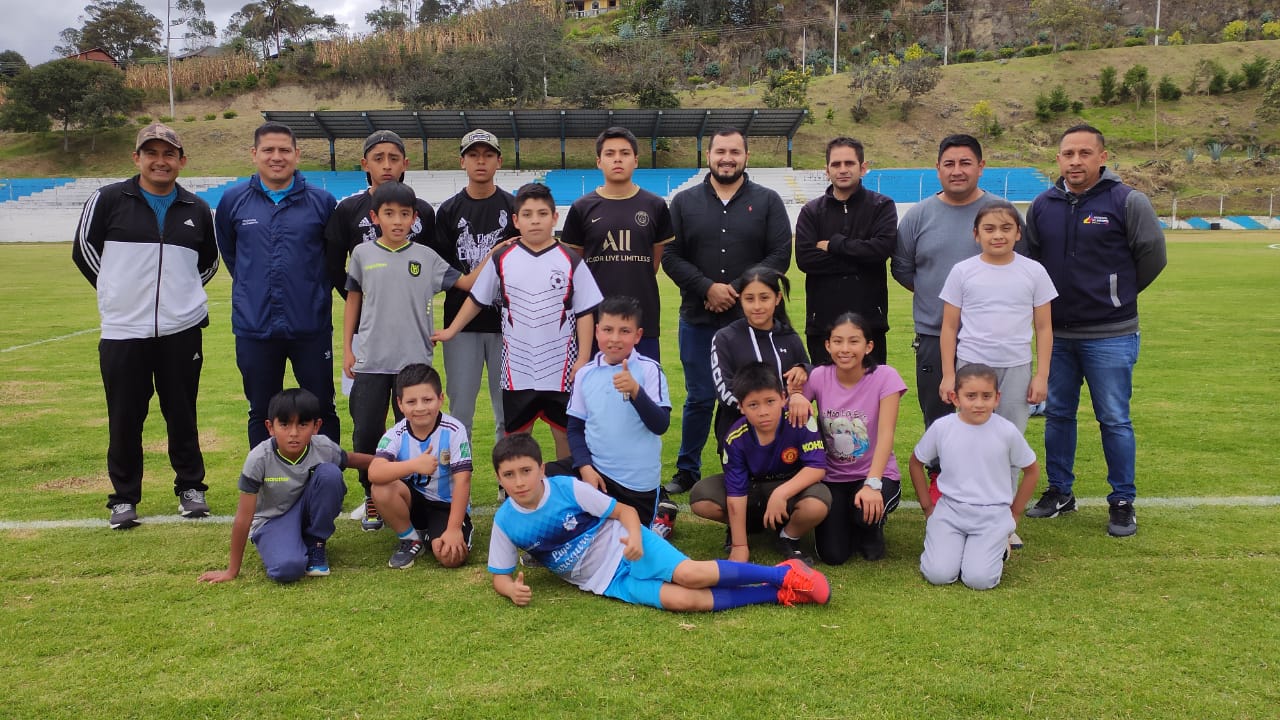 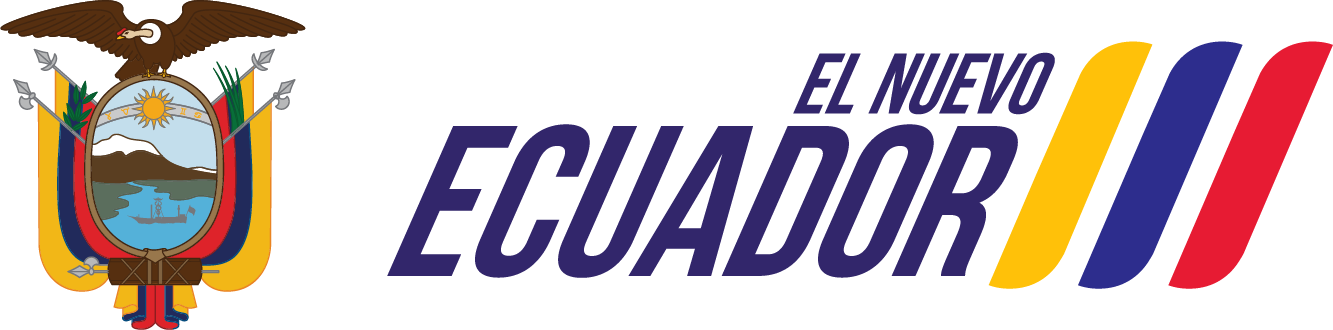 Ministerio del Deporte
[Speaker Notes: CONTENIDO: DIAGRAMACIÓN DE DIAPOSITIVA LIBRE. CAMBIAR EL NOMBRE DE LA INSTITUCIÓN]
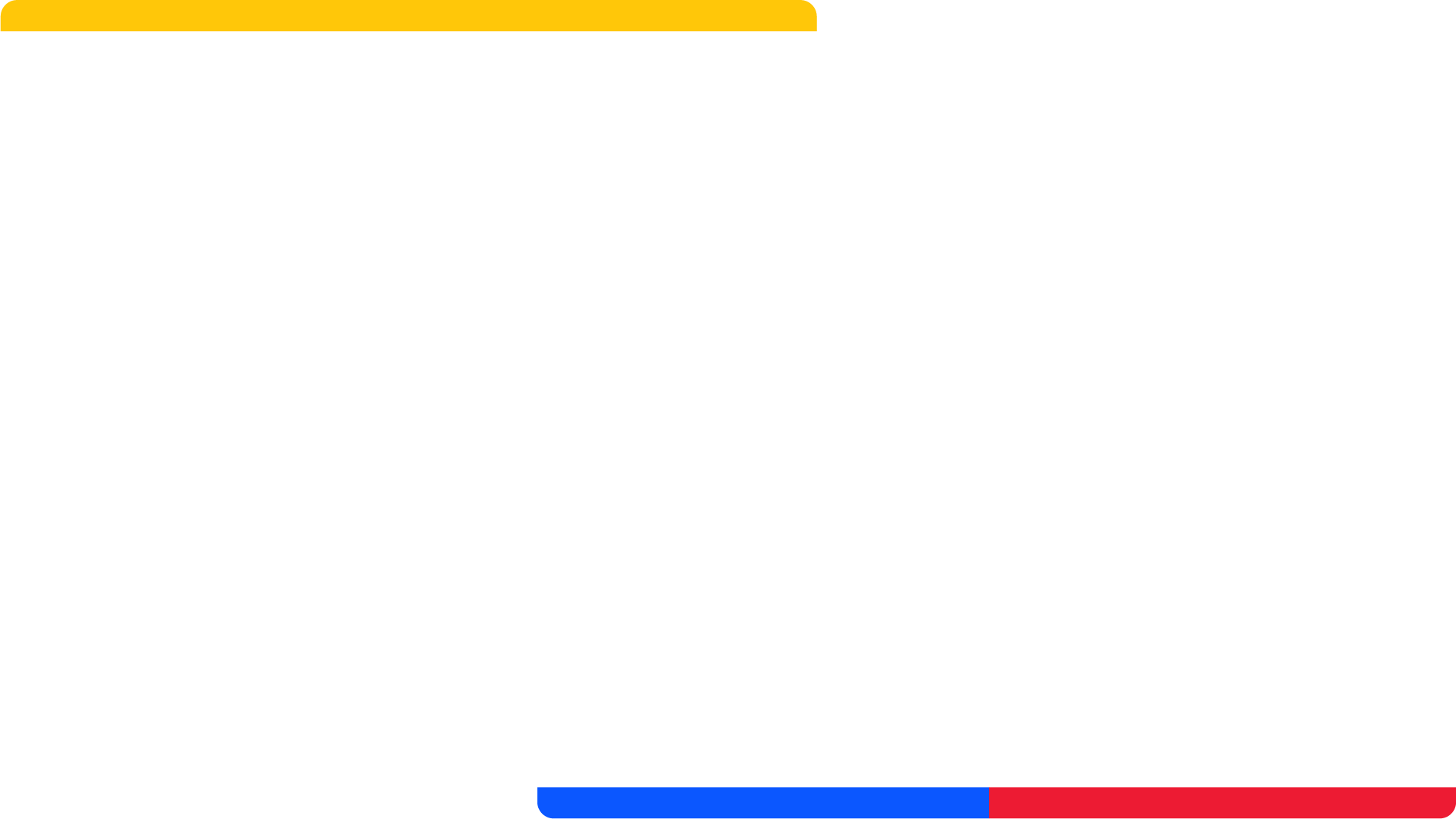 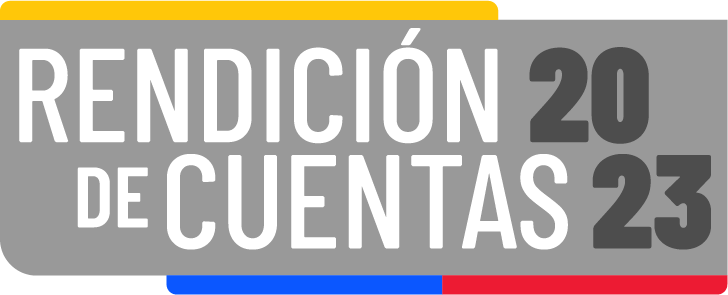 GRACIAS
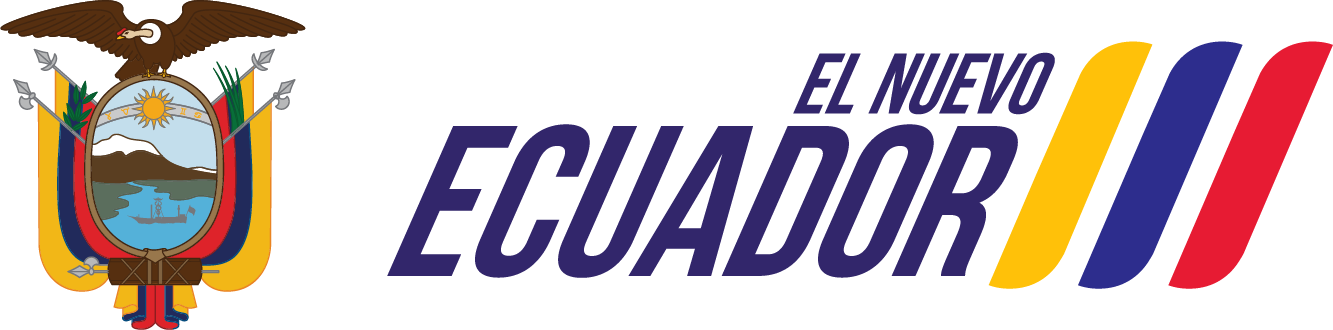 Ministerio del Deporte
[Speaker Notes: CONTENIDO: DIAGRAMACIÓN DE DIAPOSITIVA LIBRE. CAMBIAR EL NOMBRE DE LA INSTITUCIÓN]